Development of a self-calibration technique for gamma-ray tracking arrays
Sidong Chen and Stefanos Paschalis

University of York
4th AGATA-GRETINA/GRETA Workshop, 20-22 Nov 2024
Gamma-ray tracking array
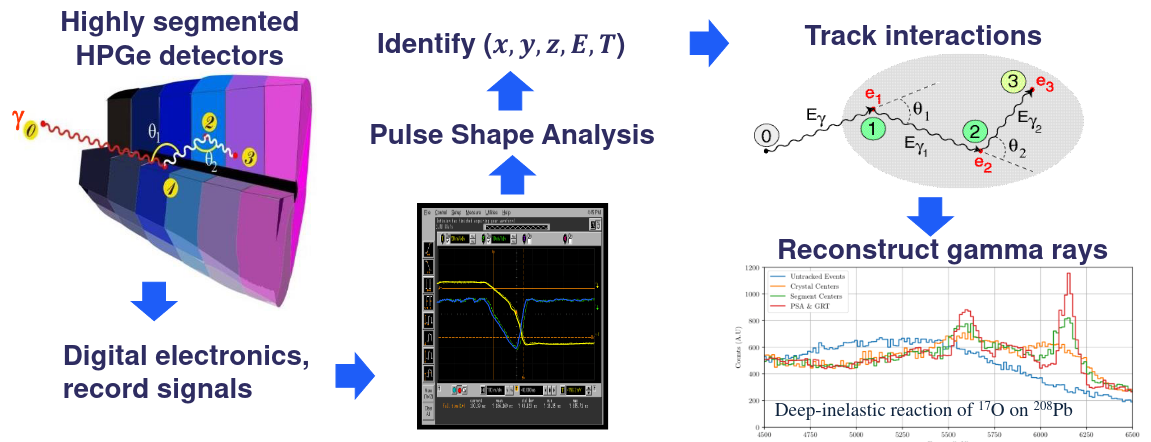 Energy (keV)
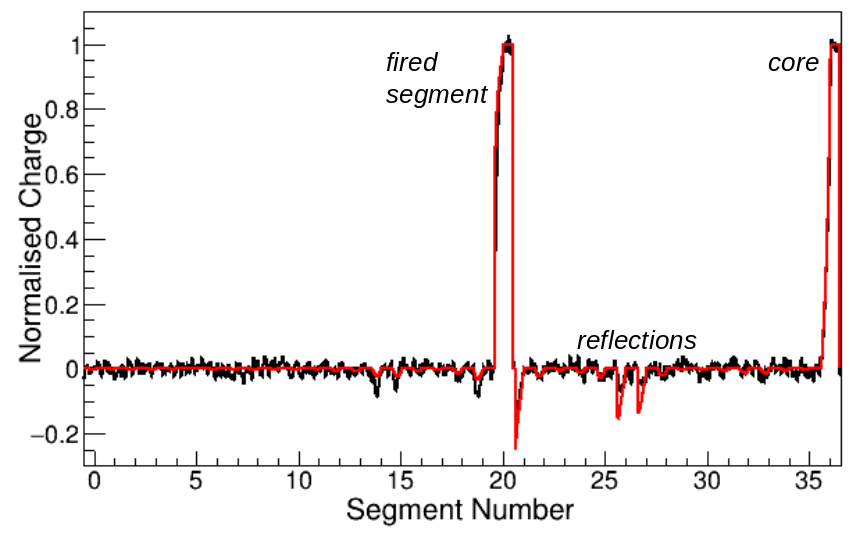 PSA:
Gamma-ray tracking array: highly segmented HPGe (36 segments)
Pulse Shape Analysis (PSA)                     => interaction position
PSA performed by comparing with signal basis for every detector
Current challenges
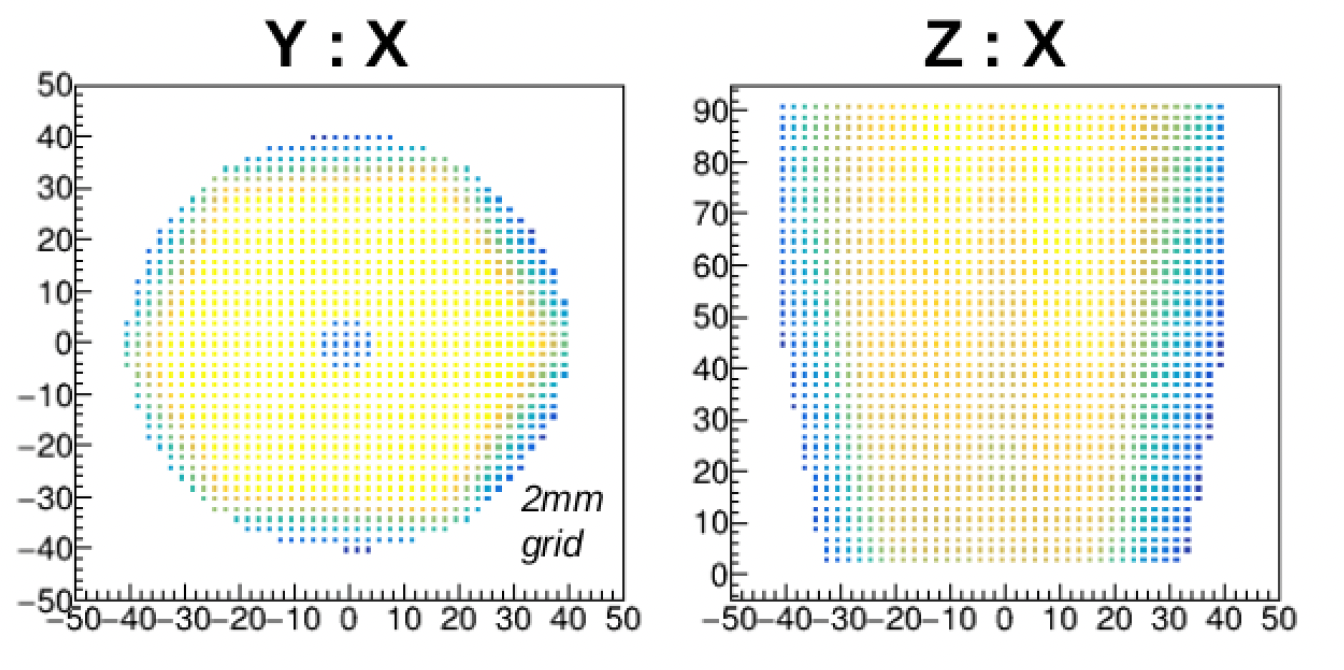 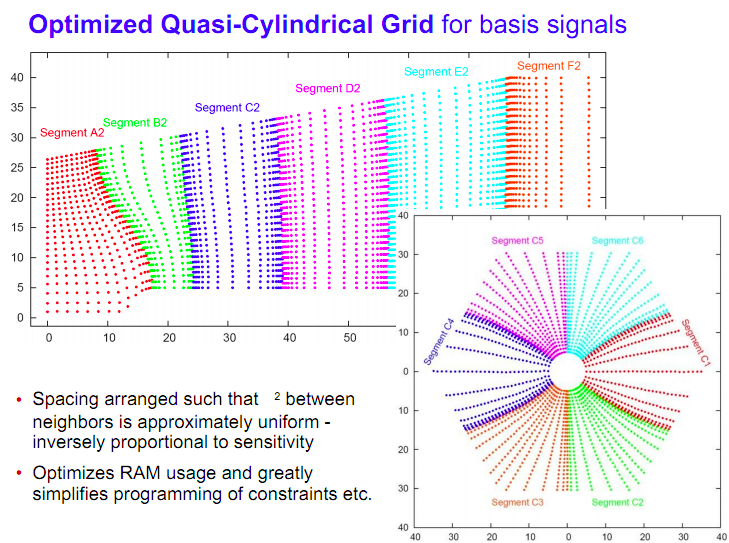 signal basis generation
Experimental (scanning)
long acquisition times
different conditions between scanning and experiment, e.g. noise, radiation damage
mechanical alignment
Analytical (calculated)
intrinsic space-charge density
the electron/hole mobility
crystal temperature and
crystal orientation
passivated and contact thickness
shape of charge cloud
Self-calibration concept
Generate signal basis experimentally & in situ
Det1
Det2
S. Heil, S. Paschalis, and M. Petri, Eur. Phys. J. A (2018) 54: 172
Det3
HC2
Group interaction points from different gamma-rays into hit collections
HC3
HC1
path2
path1
Optimise coordinates of hit collection using the tracks that link their constituent points and Compton formula
Use Compton formula to order interaction points
Define tracks between interaction points that also link the hit collections with each other
source
Produce pulse shape basis for all detectors 
 Strong gamma source illuminate the whole array
 Compton formula optimize scattering events
Method validation timeline
simulation of realistic geometry of AGATA (even with 1Pi)
end-to-end simulation including pulse shape analysis
validation using experimental data (source and in-beam)
forthcoming, dedicated in-beam LNL experiment Dec 2024
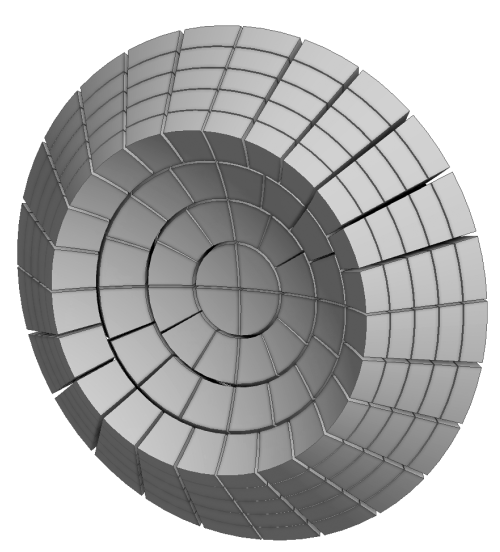 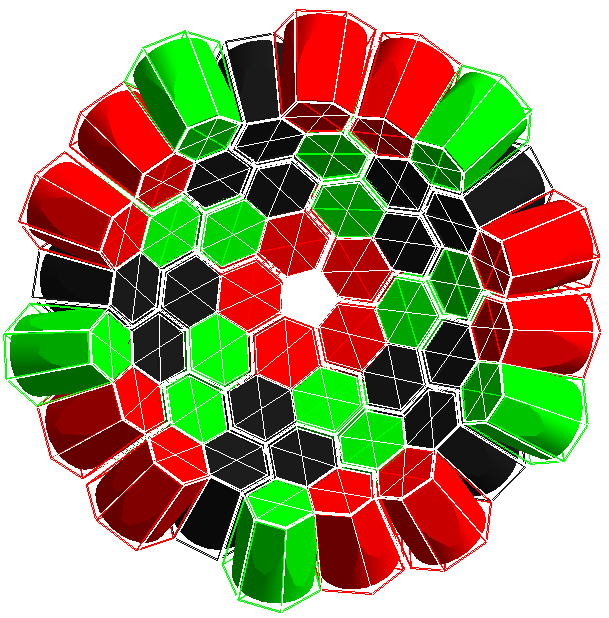 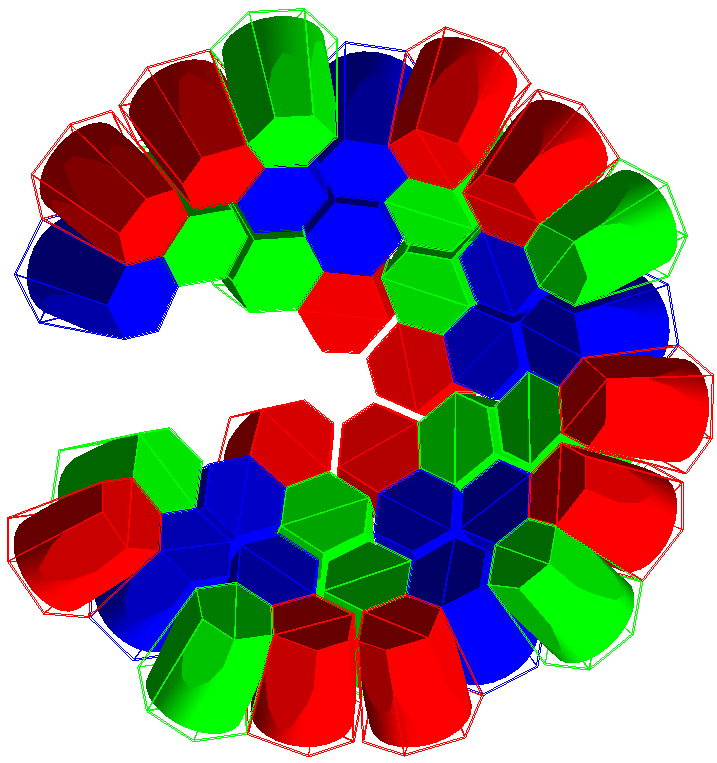 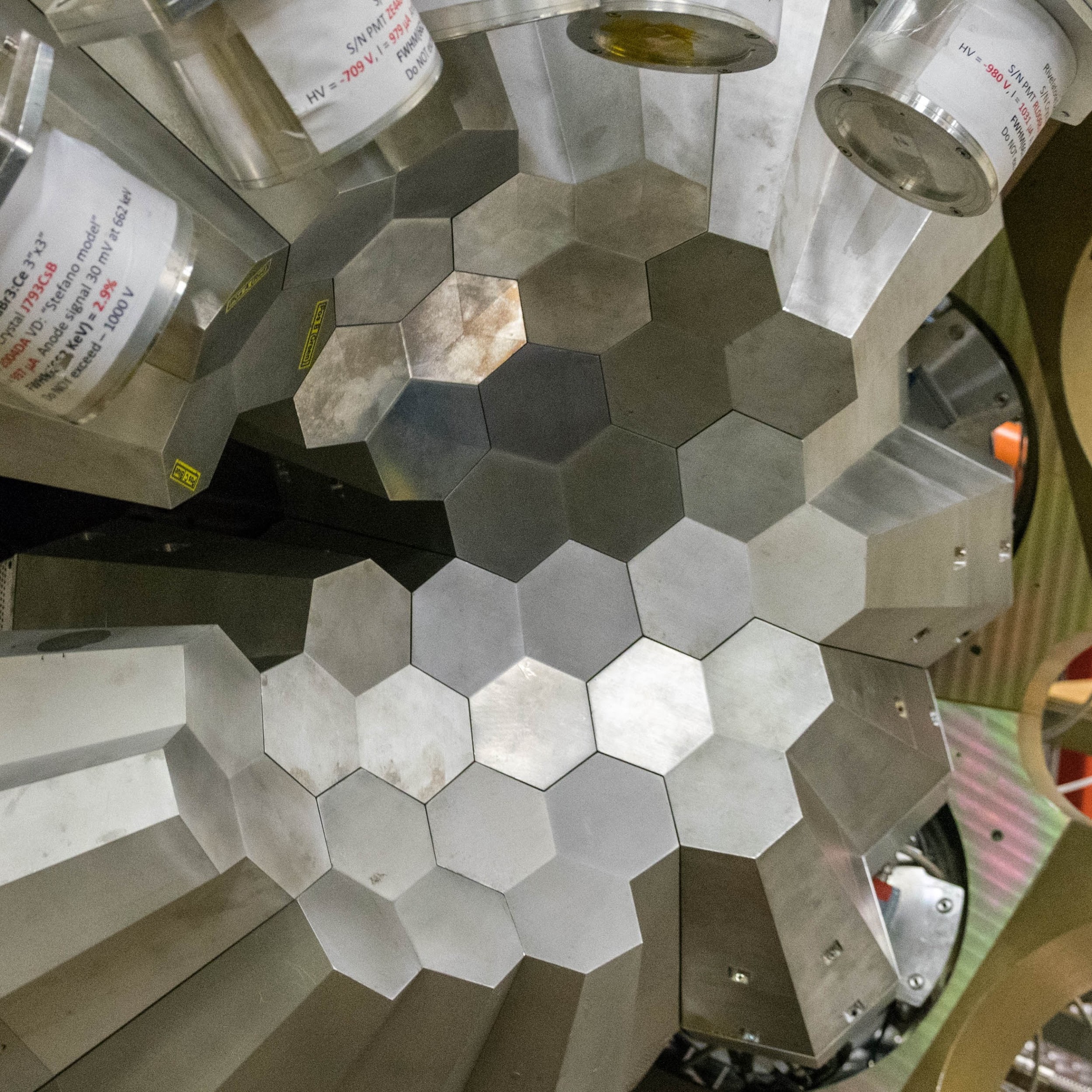 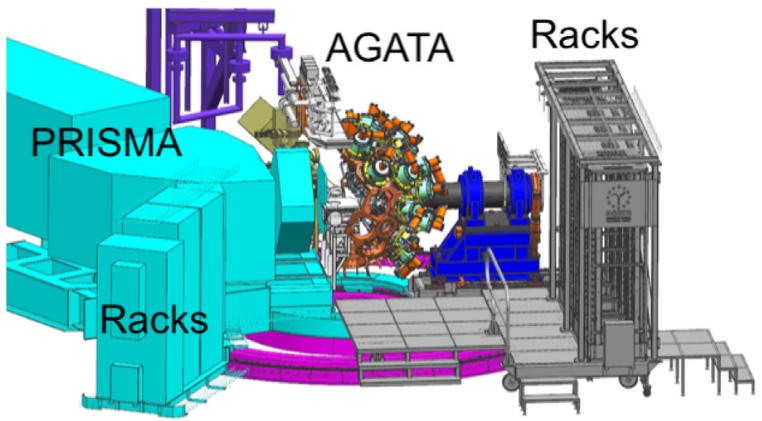 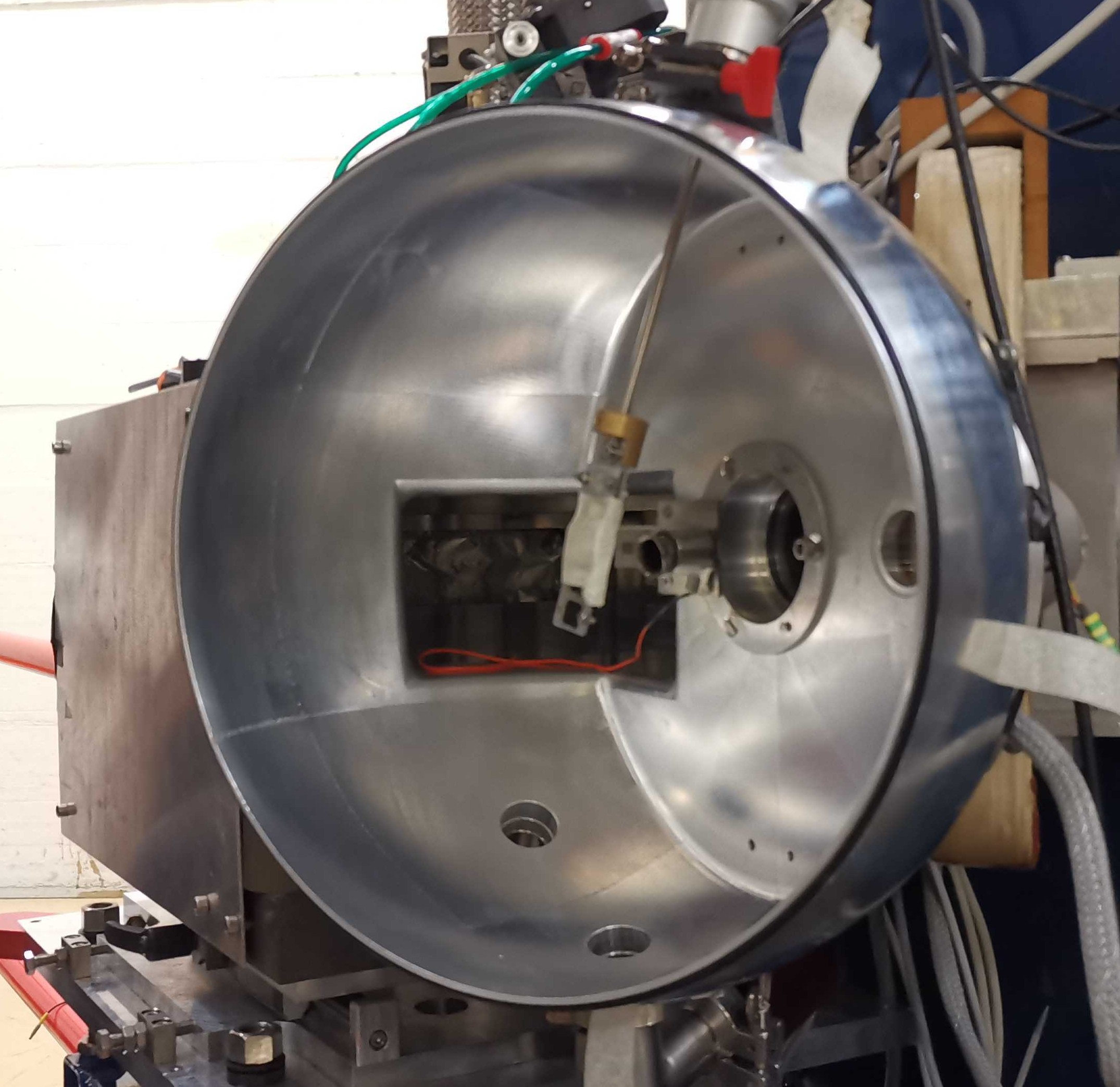 2018: proof of principle with a simple simulation
2022: test with AGATA simulation with pulse shape
2023: test with real gamma source data at LNL
2024: produce optimized basis and validating with in-beam experiments
2018
2019
2020
2021
2022
2023
2024
2025
Simulation with Pulse Shape
Geant4 simulation:
Group pulse shape:
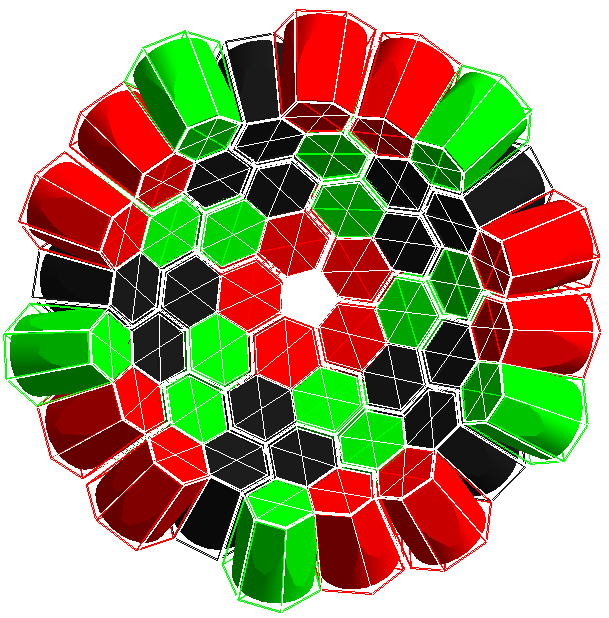 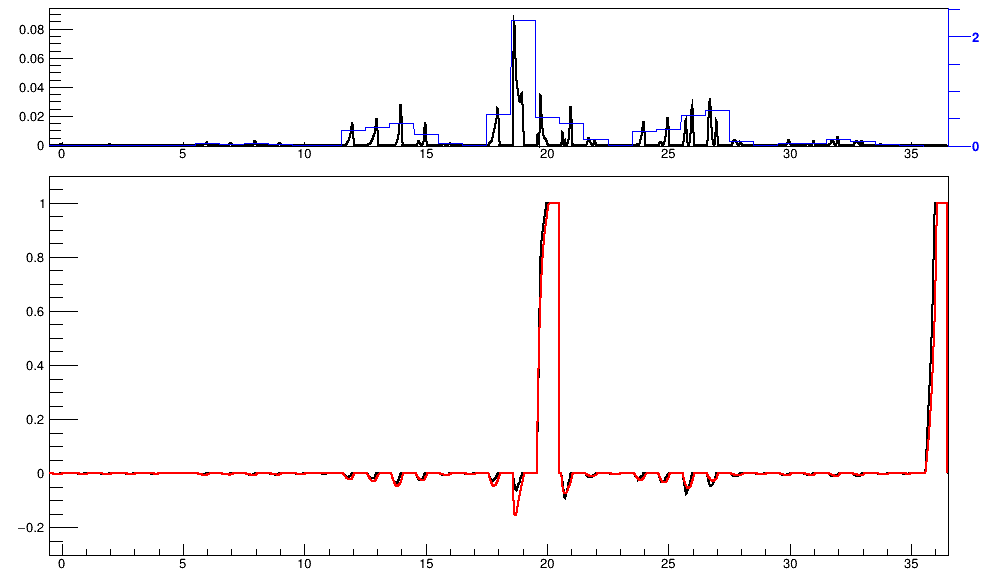 Normalised Charge
segments
Geant4 simulate AGATA-1Pi array, save Compton scattering events
 Pulse shape basis linear interpolation → simulation pulse data
 Group pulse shape according to similarity
Position optimization
Self-calibration using a full Simulation (with PSA)
dist: calib pos – real pos
HC position Y:X
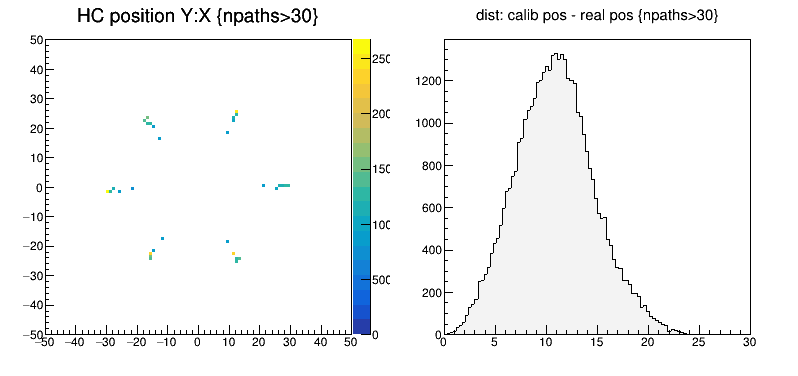 initial
Y / mm
Det1
Det2
Det3
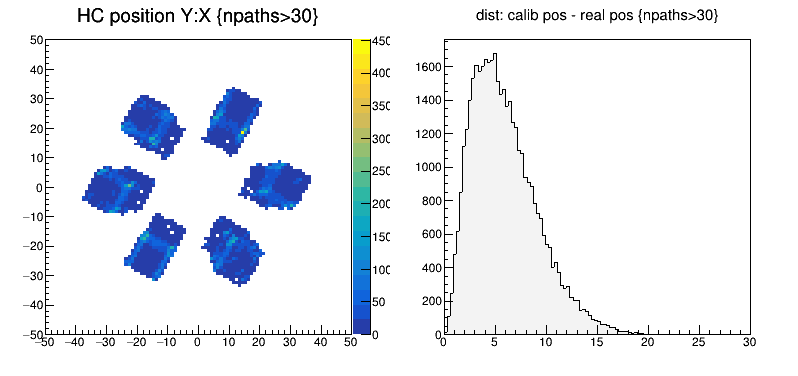 HC2
1st iter.
Y / mm
HC3
HC1
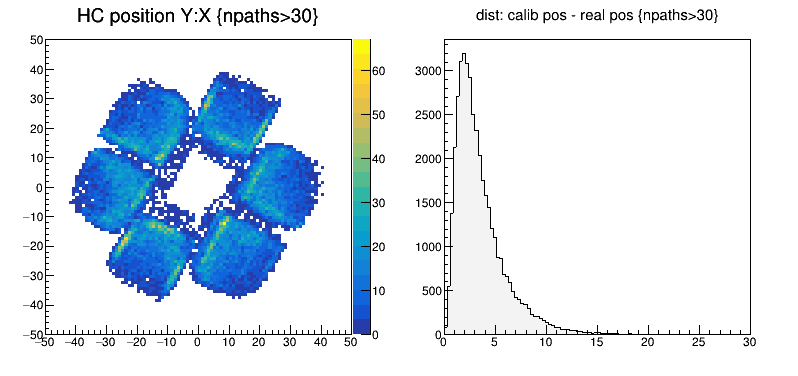 path2
path1
2nd iter.
Y / mm
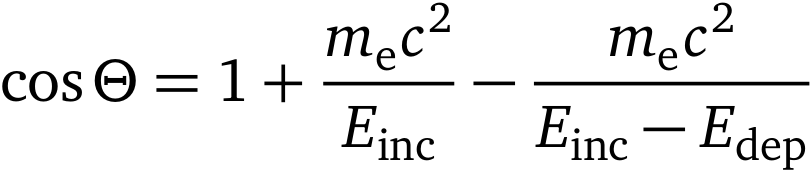 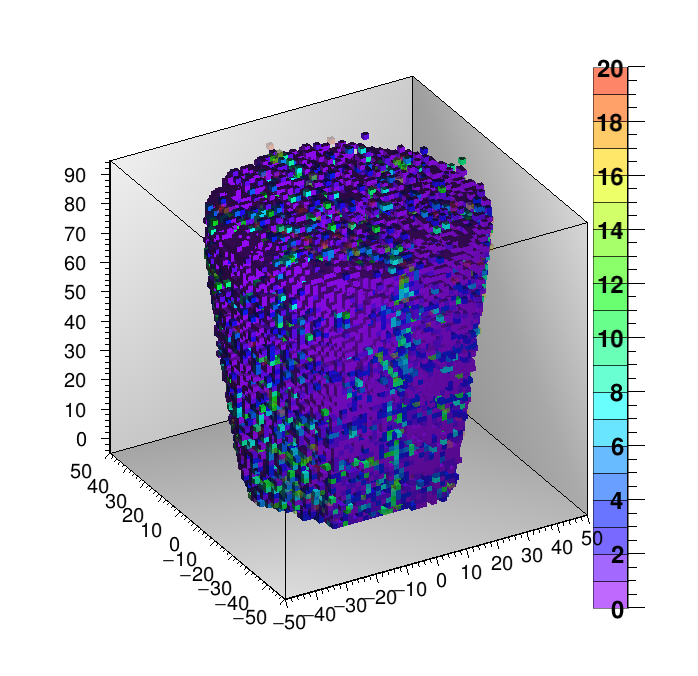 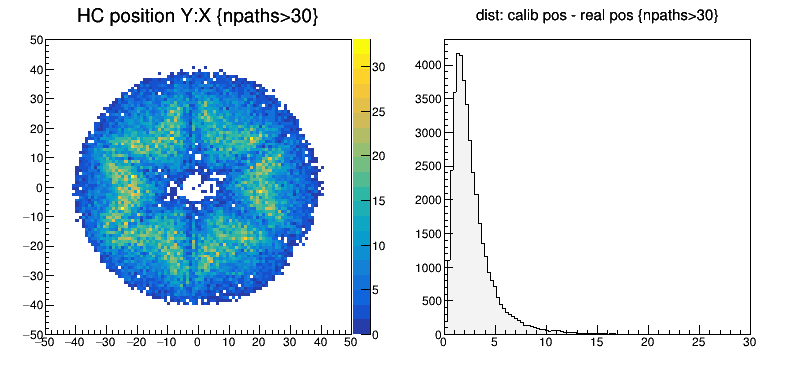 5th iter.
Y / mm
source
Simulate 2MeV gamma 2e10 events
X / mm
distance / mm
Experiment: source data
source at target position
22Na source, 130kBq
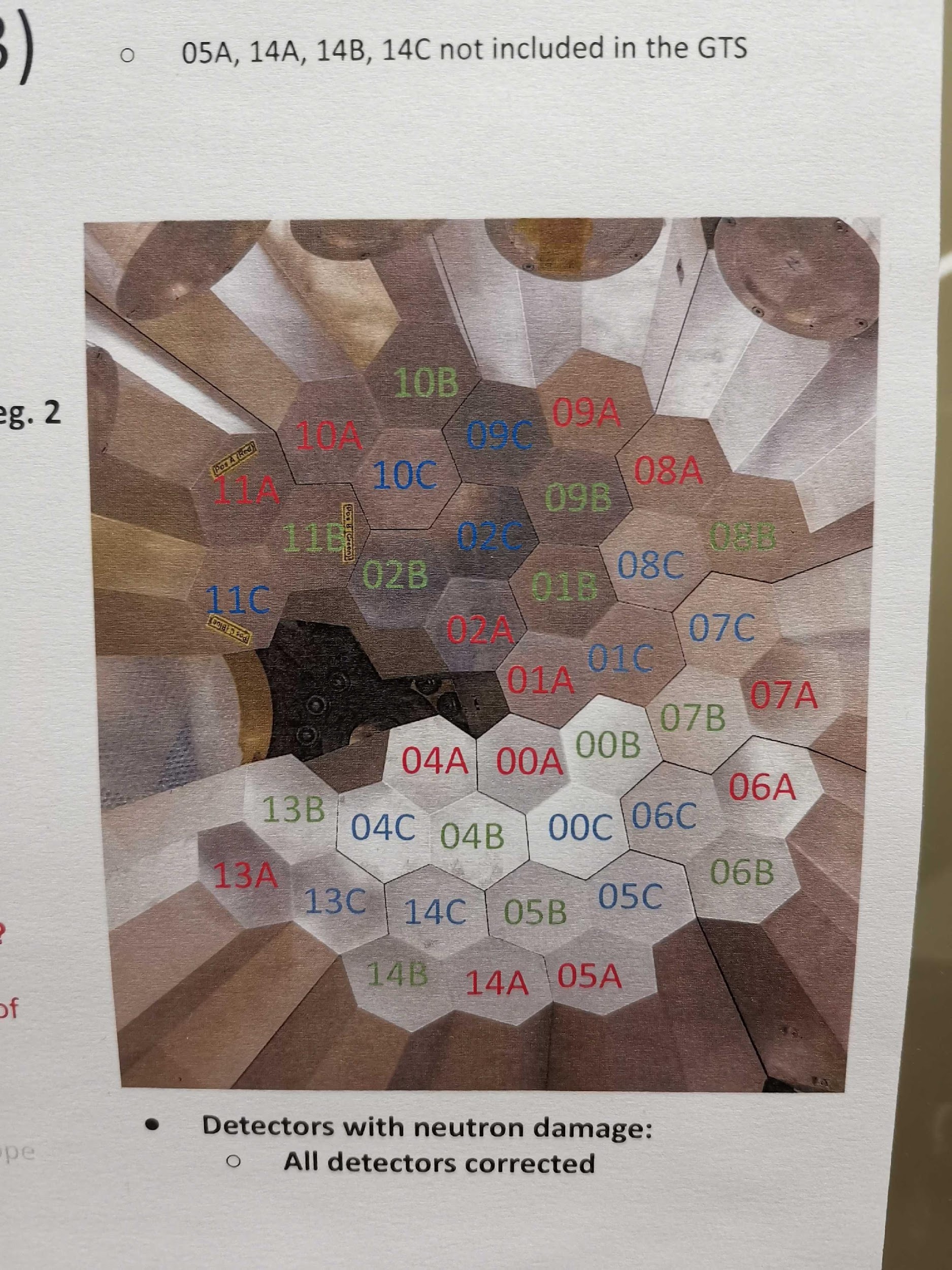 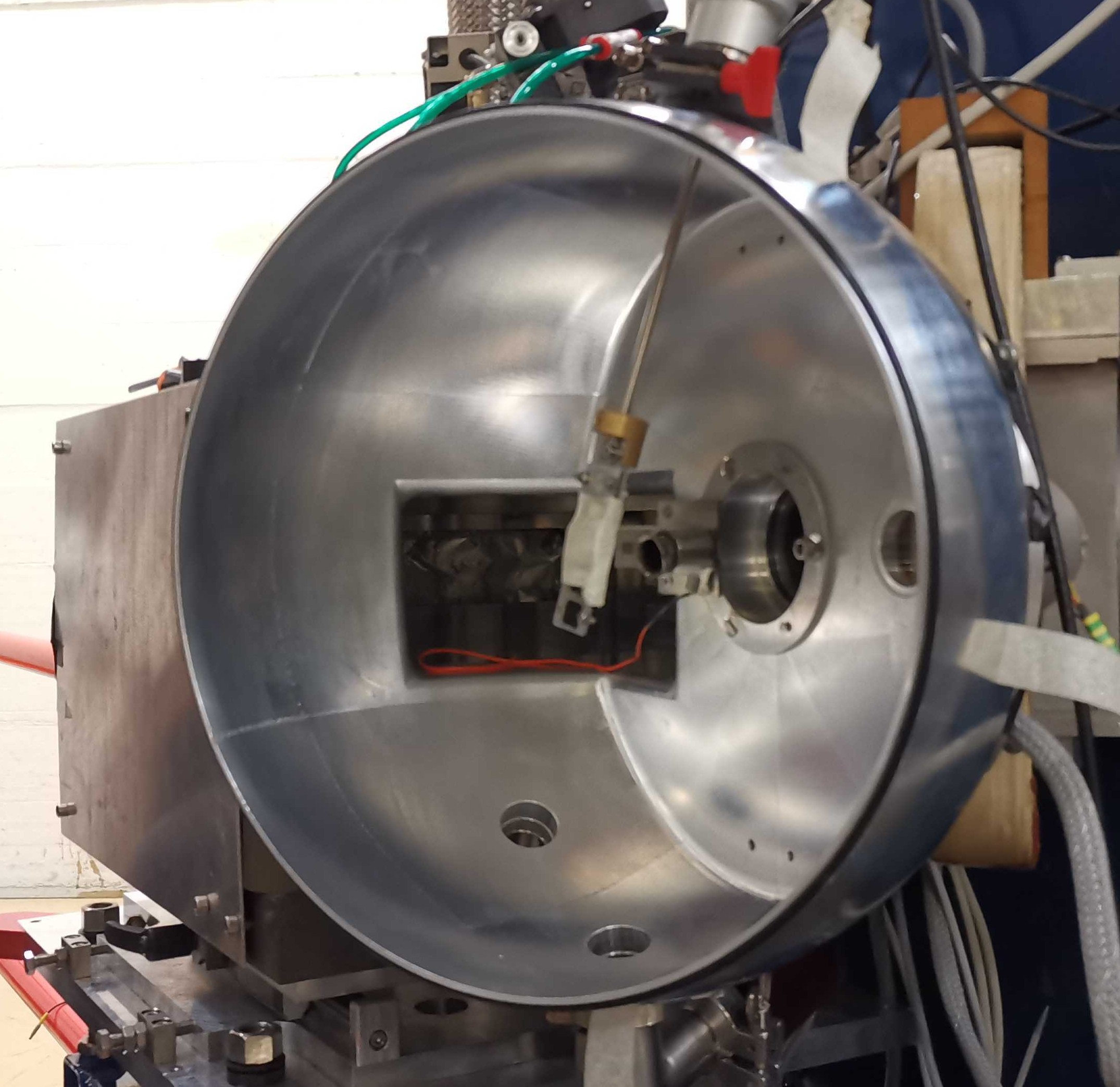 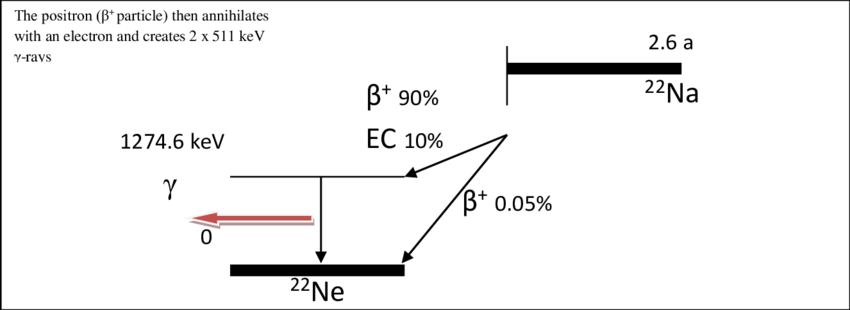 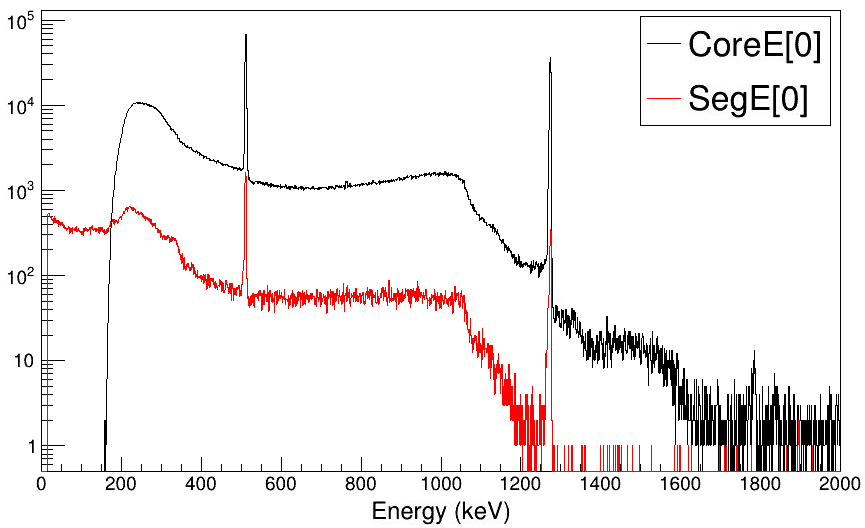 13 ATC at LNL
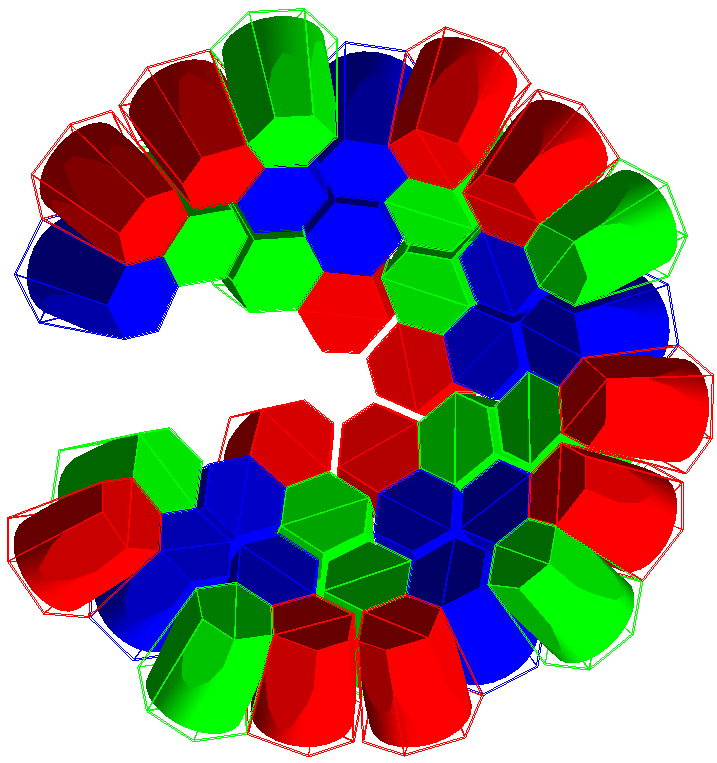 22Na 130kBq source at center of array
 Large signals, CoreE>200keV (CoreE>300keV data is used for self-calibration)
 Compton scattering events (fold 2 trigger)
Pulse Shape Analysis (PSA)
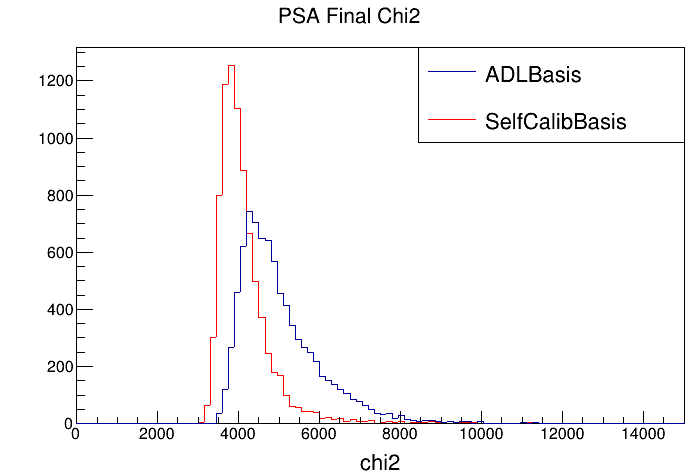 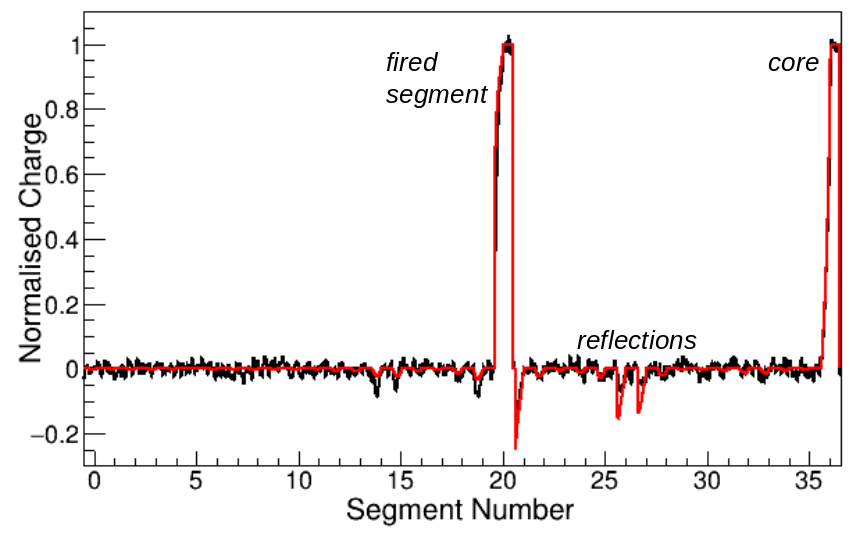 PSA:
ADL (AGATA Detector Library): theoretical calculated basis on 2 mm grid
 Chi2: the difference between experimental signal and the signal basis fitting
 The PSA final chi2 with self-calibration basis is smaller than that with ADL basis 
⇒ self-calibration basis better describe experimental signal
Compton Scattering Angle
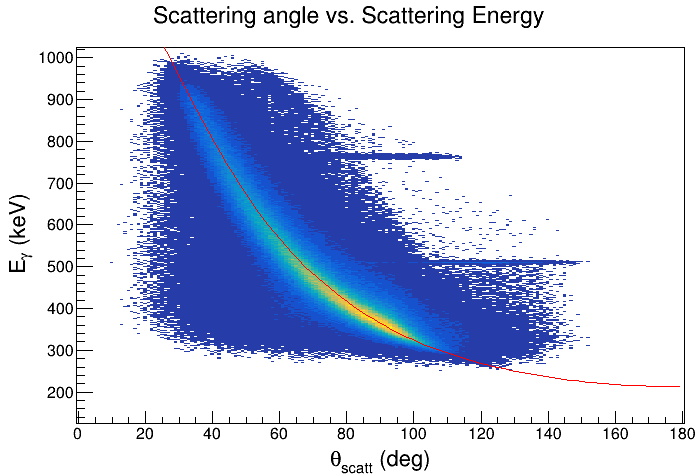 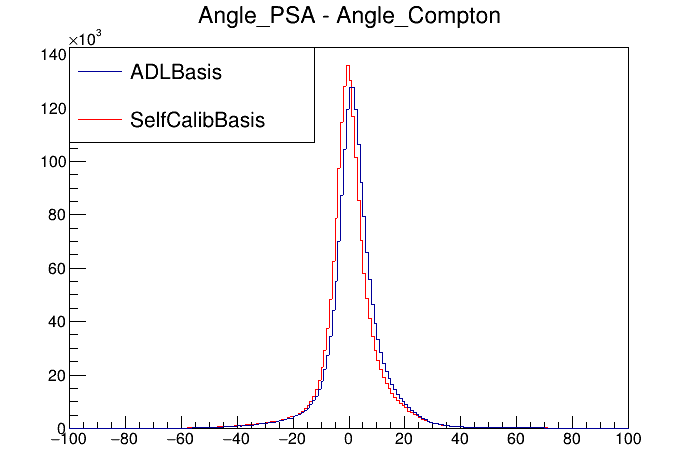 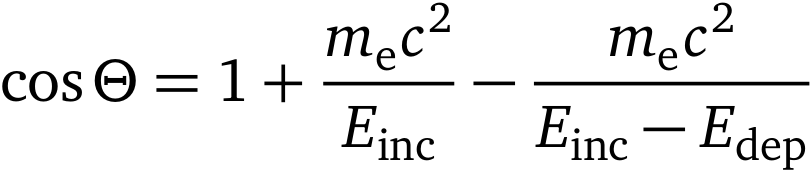 Compton scattering of 1274keV gamma
Interaction position from PSA with ADL basis and SelfCalib basis
Comparing scattering angle from PSA and the Compton angle from energy deposit
E2
E1 + E2 = 1274keV
1274keV
theta
E1
GANIL benchmark data
(in beam)
A006
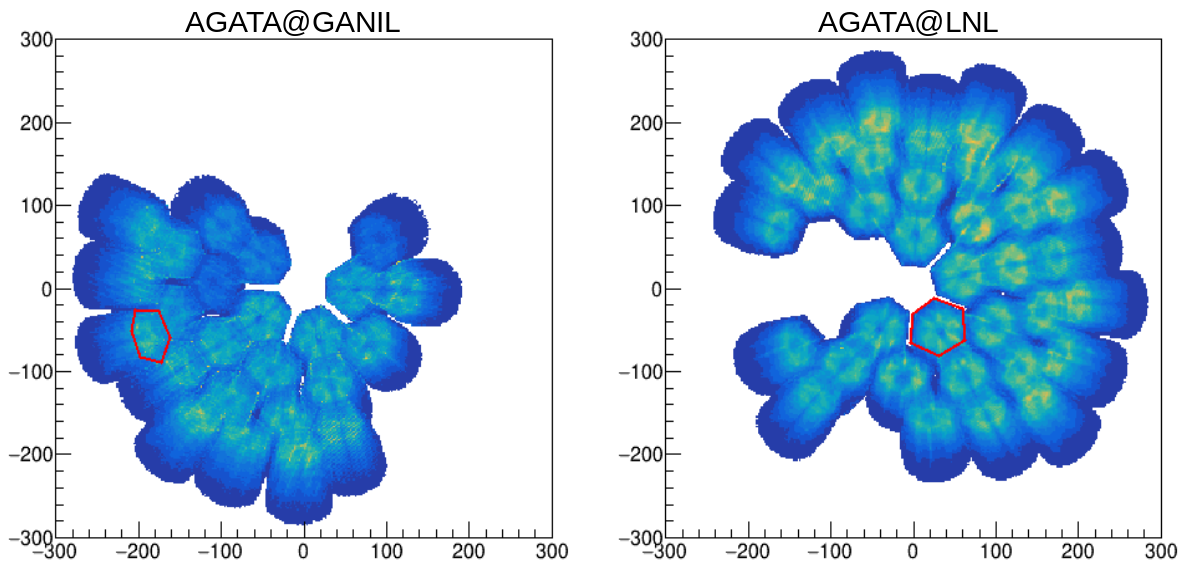 11A (DetId=33)
00A (DetId=0)
E680 fission data of 98Zr from 2015
 Crystal A006 commonly used in GANIL setup and LNL setup
 Electronics following the crystal can be different between two setups
GANIL benchmark data
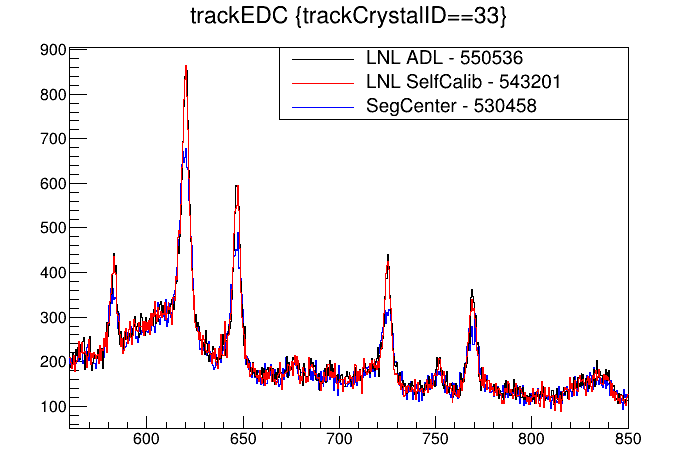 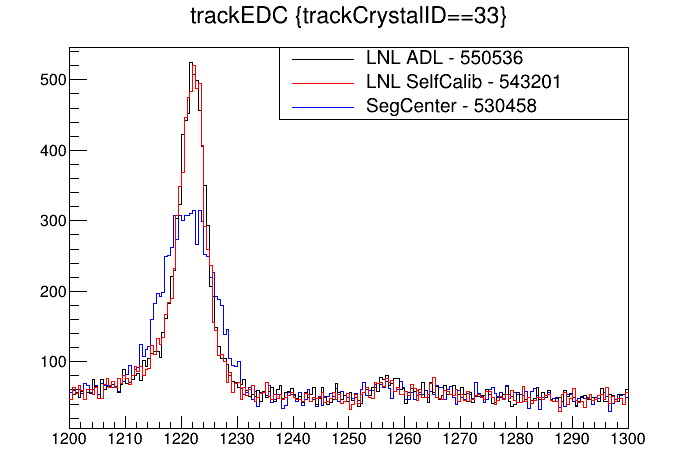 A006 spectra with ADL basis, self-calib basis and segment center
A006 Signal basis
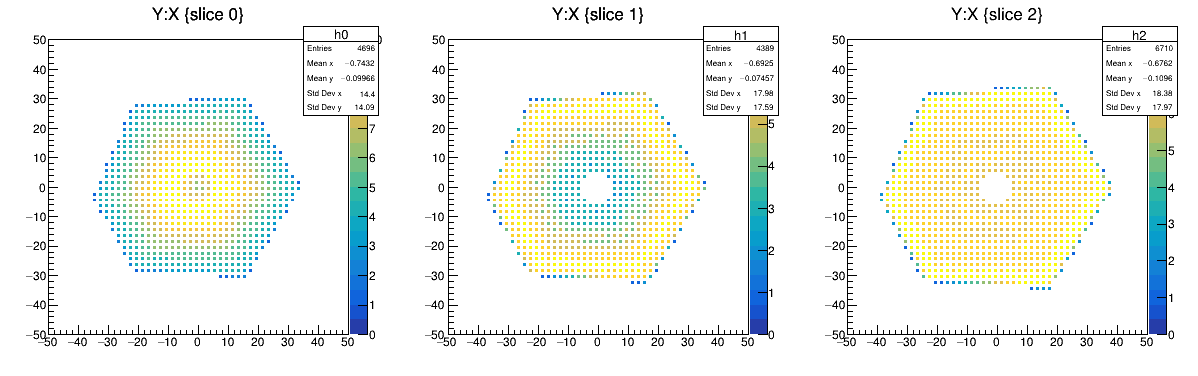 ADL basis
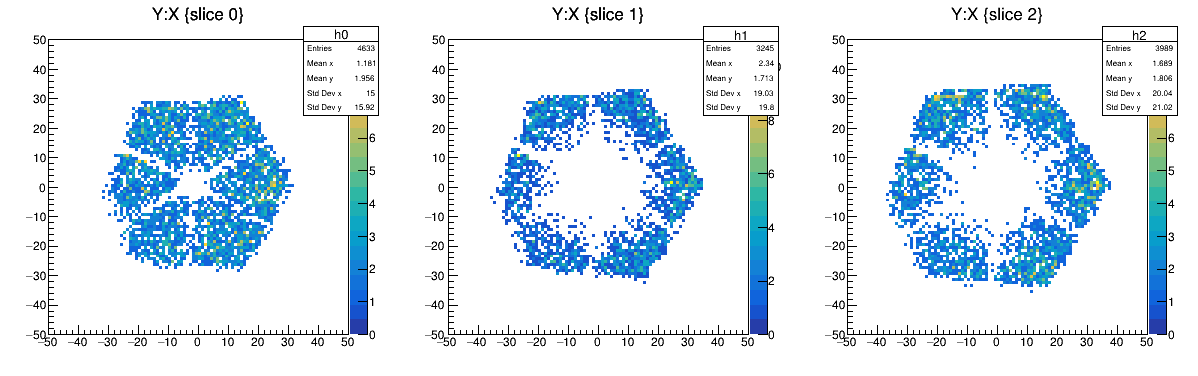 Self-calib basis
GANIL benchmark data
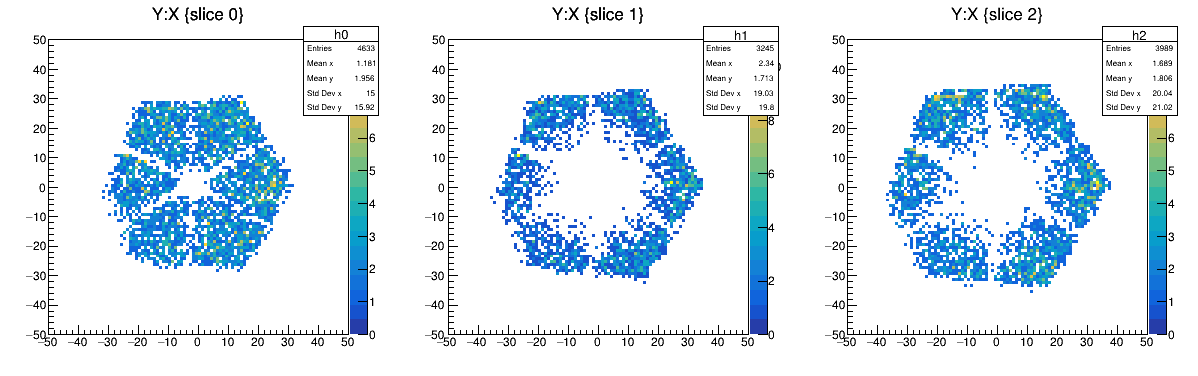 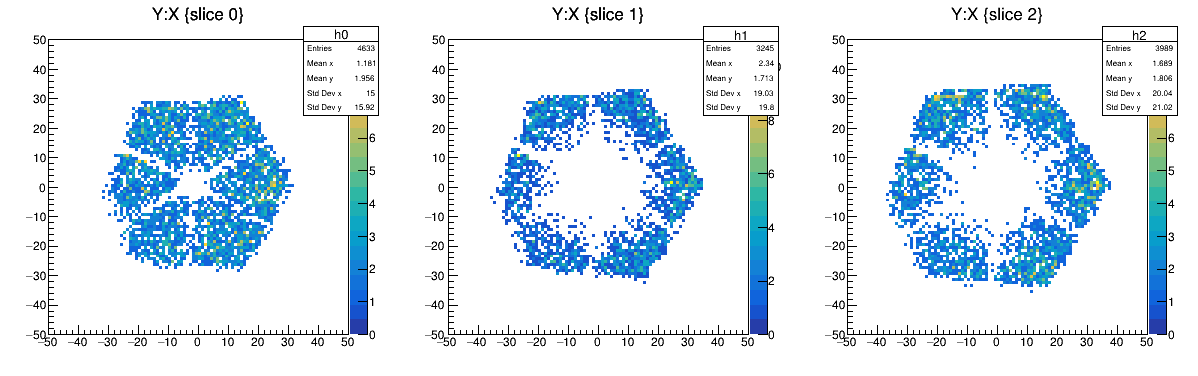 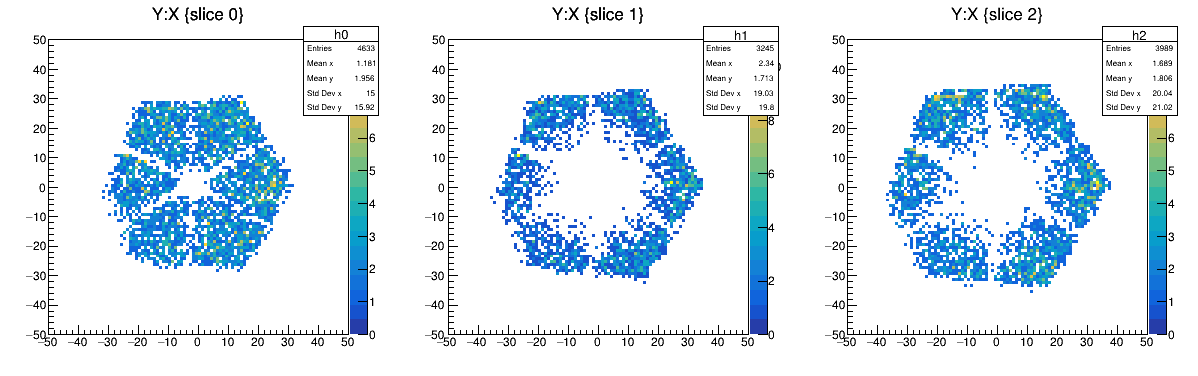 Self-calib basis
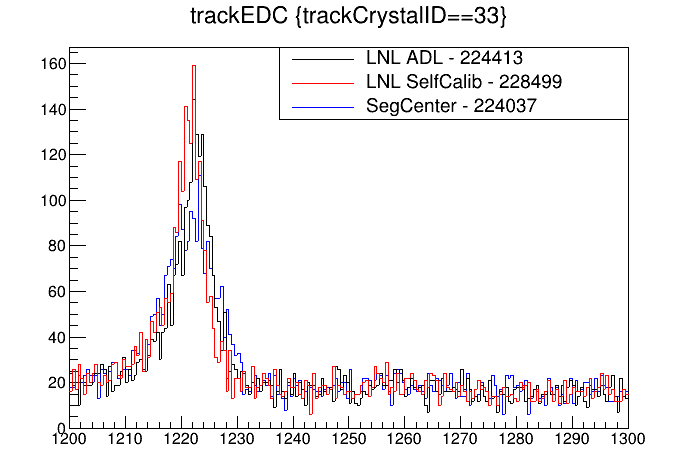 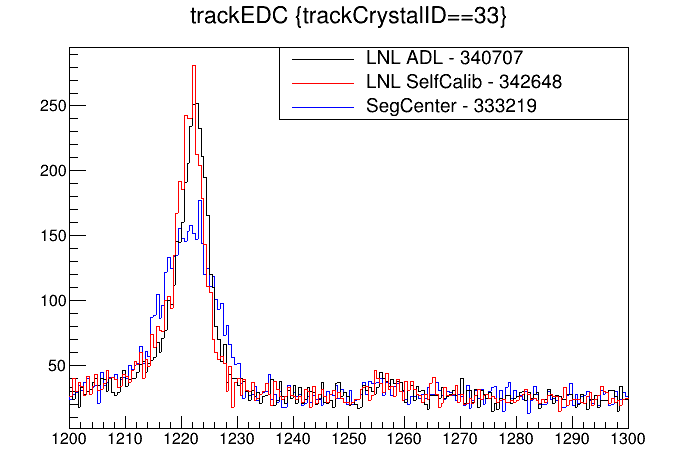 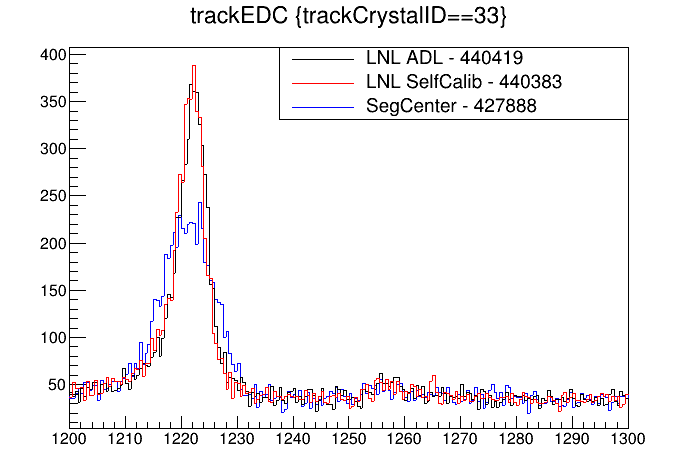 slice<1
slice<2
slice<3
Forthcoming, dedicated experiment at LNL (Dec 2024)
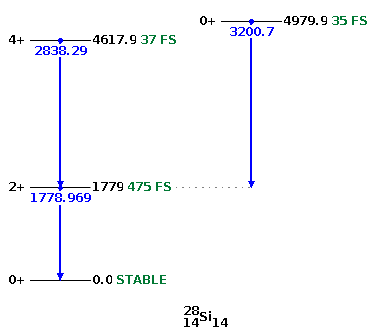 AGATA
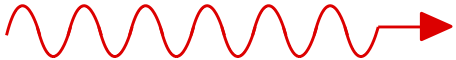 28Si@175MeV
28Si@160MeV
197Au 
1mg/cm2
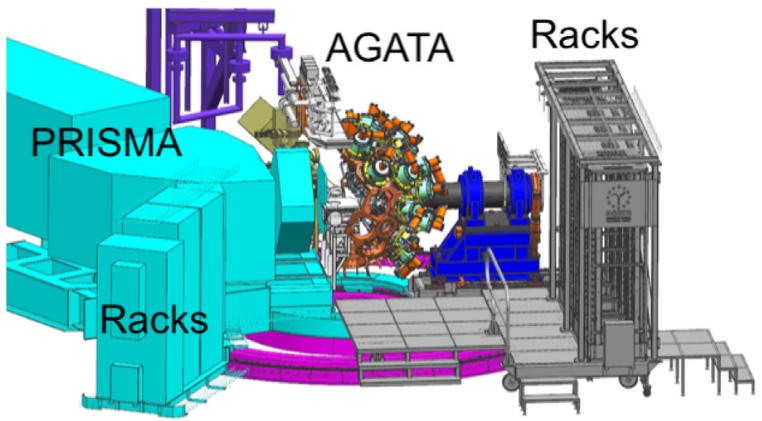 PRISMA
PRISMA at 45°
197Au target 1mg/cm2 (0.52um)
28Si scattered to 45°, 160MeV (β=0.11)
28Si 2+ t1/2 = 0.475ps
Scheduled in December 2024
Summary
Technique validated with simulation data using realistic AGATA 1PI geometry and PSA

Applied to experimental data (22Na source at LNL) obtaining results consistent with simulations
Self-calibration basis (from LNL) applied to the GANIL in-beam data yielding reasonable results despite different setups
PSA performance using self-calibration basis and original basis shows improvement
A dedicated in-beam experiment at LNL (28Si Coulex) accompanied by a dedicated 88Y source calibration are scheduled for December 2024, stay tuned!
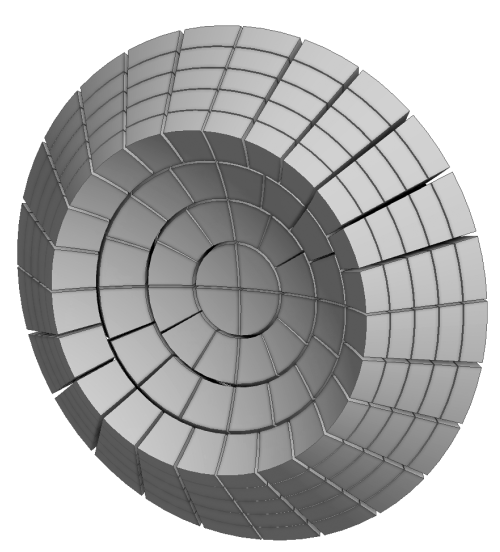 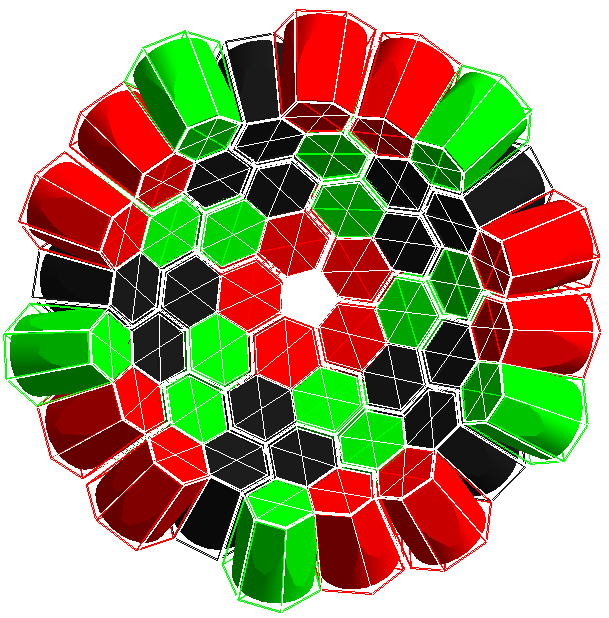 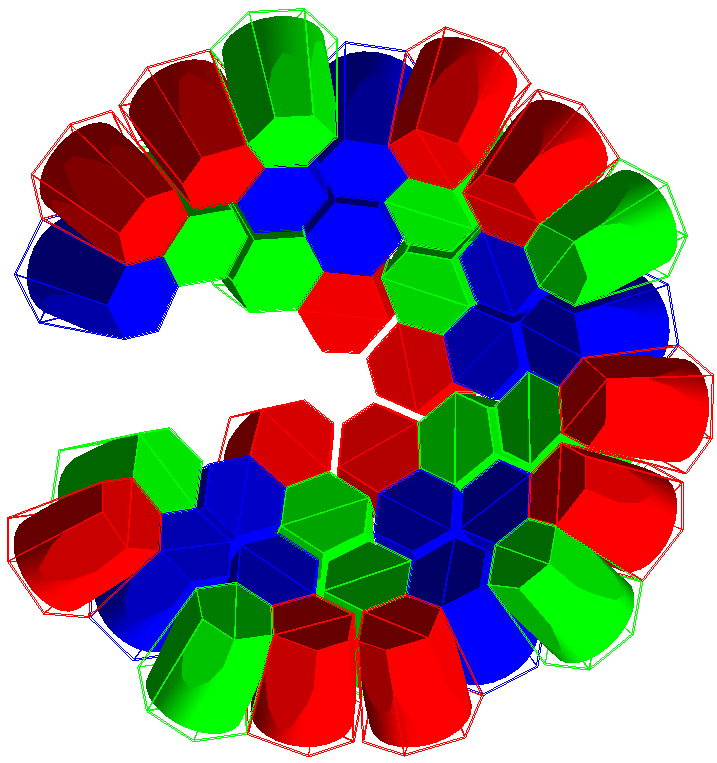 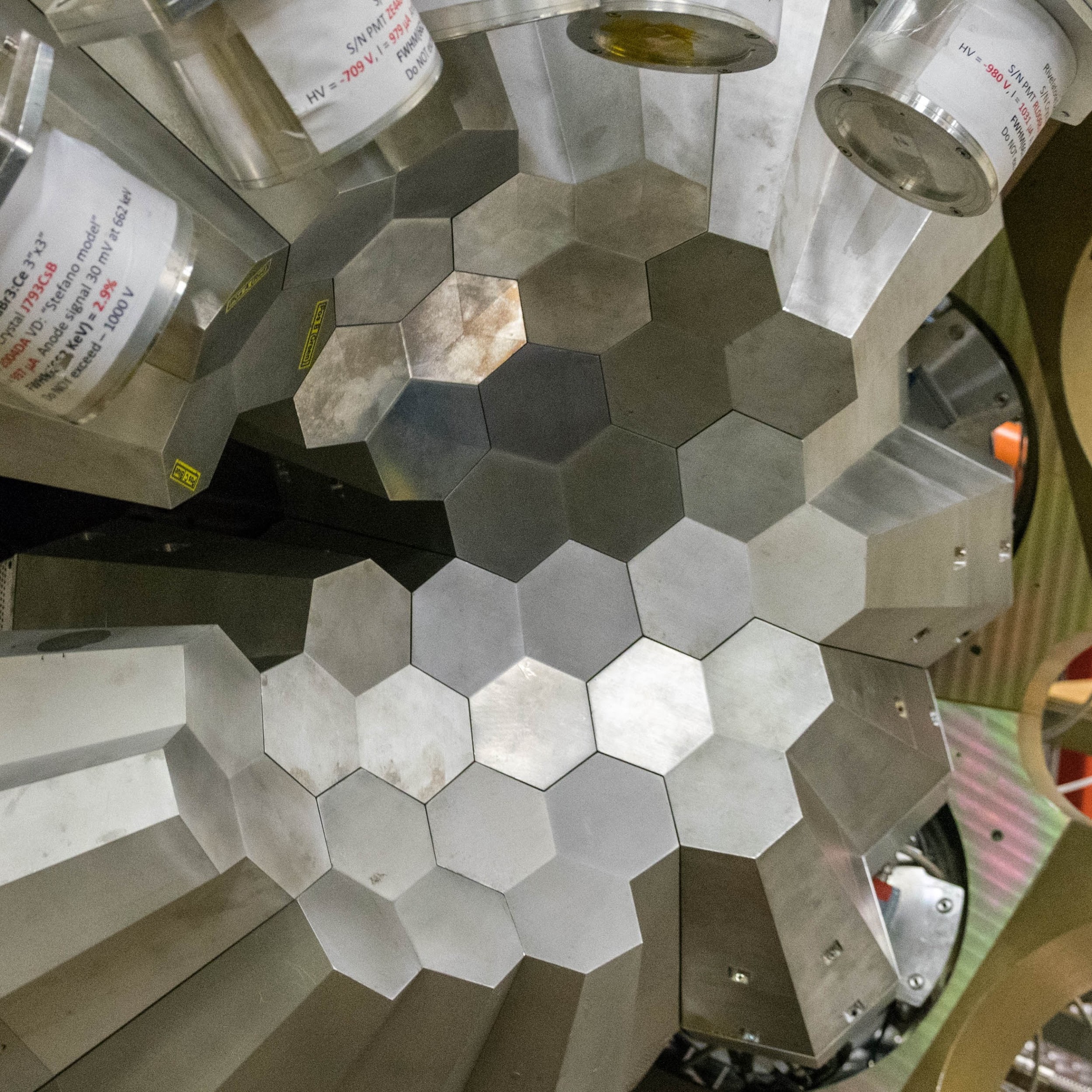 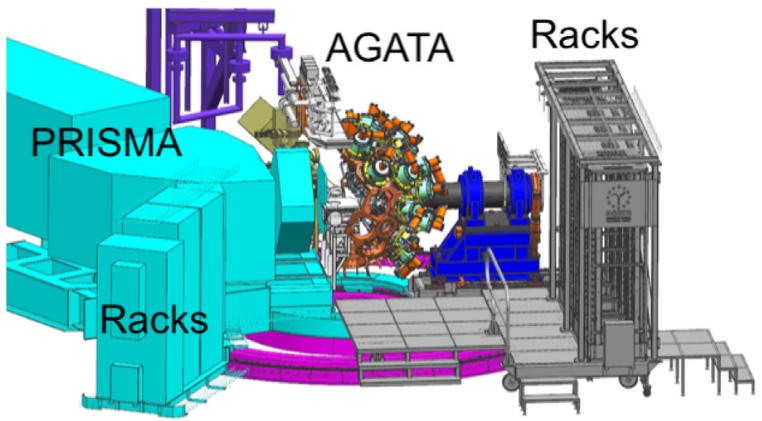 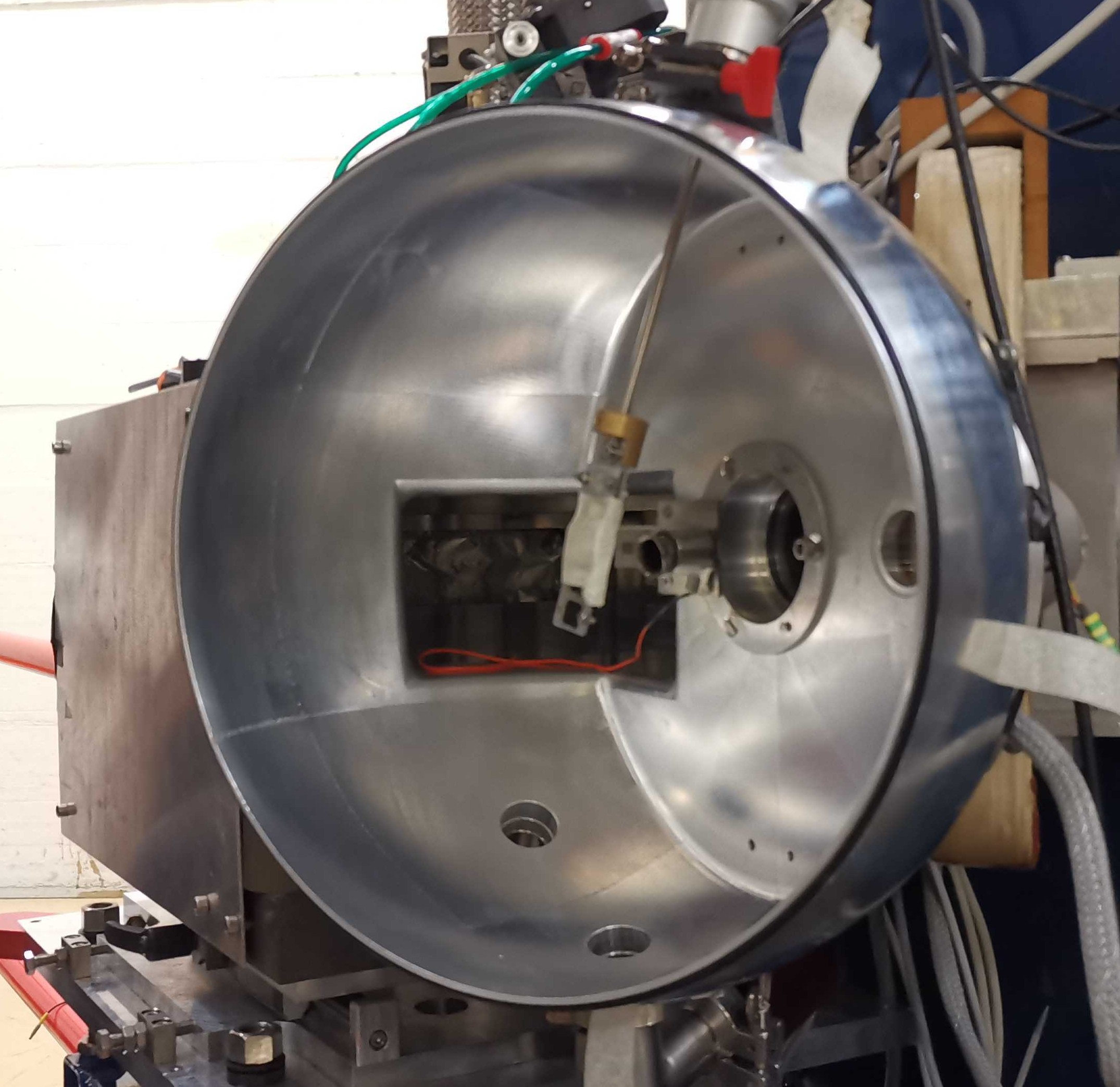 2018: proof of principle with a simple simulation
2022: test with AGATA simulation with pulse shape
2023: test with real gamma source data at LNL
2024: produce optimized basis and validating with in-beam experiments
2018
2019
2020
2021
2022
2023
2024
2025
Collaboration of LNL experiment Q24.001 scheduled for Dec 2024
S. Chen1, S. Paschalis1, M. Bentley1, M. Petri1, M. Labiche2, F. Holloway3, L. Harkness-Brennan3, A.J. Boston3, J.J. Valiente Dobón4, M. Rocchini5, A. Goasduff4,6,7, R.M. Pérez-Vidal4, D. Kalaydjieva8, K. Stoychev8, N. Marchini9, M. Zielińska10, A.O. Macchiavelli11, I.Y. Lee12, J. Dudouet13

1 University of York, York, UK. 2 STFC Daresbury Laboratory, Daresbury, UK. 3 University of Liverpool, Liverpool, UK. 4 INFN, Laboratori Nazionali di Legnaro, Legnaro, Italy. 5 Università degli Studi and INFN Sezione di Firenze, Florence, Italy. 6 Dipartimento di Fisica dell’Università di Padova, Padova, Italy. 7 INFN, Sezione di Padova, Padova, Italy. 8 University of Guelph, Canada. 9 INFN Firenze, Italy. 10 Irfu, CEA, Université Paris-Saclay, France. 11 Oak Ridge National Laboratory, USA. 12 Lawrence Berkeley National Laboratory, USA. 13 Université de Lyon, CNRS/IN2P3,  Villeurbanne Cedex, France
Thank you for your attention
Backup
TAC comments
The PRISMA MWPPAC focal plane detector is known to have quite low efficiency for Z<20 ions. Please consider about 50-60% intrinsic efficiency for Z=14 ions.
If the statistics are lower than expect, we can combine data from several detectors.
Could the target (Au) excitation be a problem for you? You will have many gamma-ray transitions around 200-500 keV which may be problematic for your event selection. Have you considered the possibility to use instead Nb, Pt, Pb targets?
We don’t think the Au excitation will make serious problem. If it does, we can use Pb target instead.
Beam: The required energy from Tandem is high: in this configuration (double stripper in the Tandem) the required beam current is at the very limit: it could be that the maximum current achievable is lower, around 1pnA. 
We will use 1-mg/cm2 Au target and 1pnA 28Si beam.
Experimental Estimates
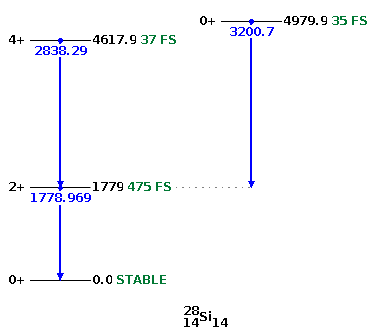 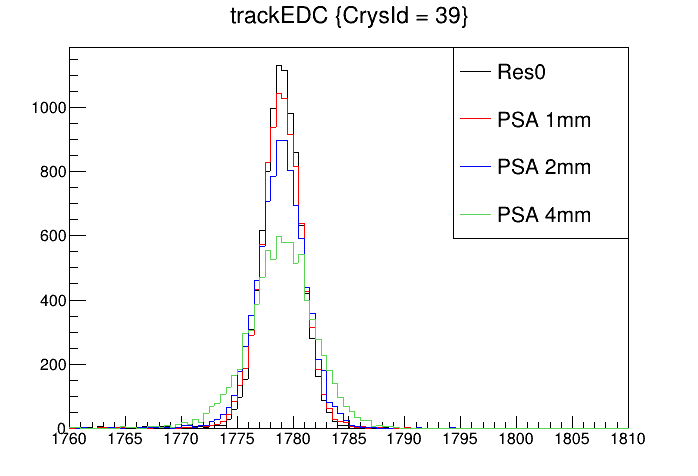 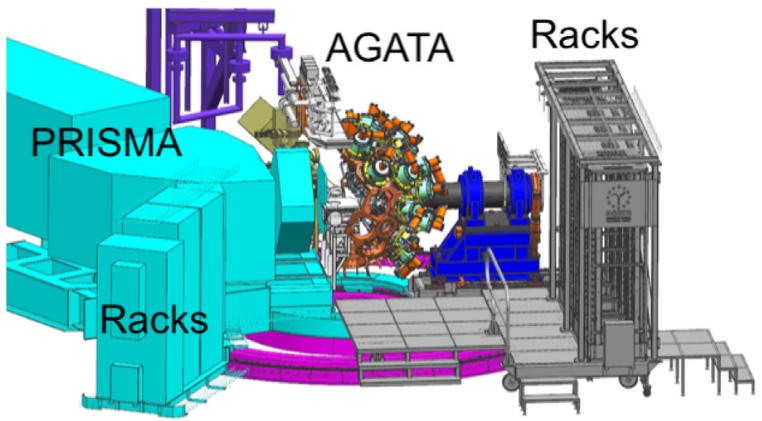 Beam intensity: 28Si 1-pnA
Target thickness: 197Au 1-mg/cm2
GOSIA estimated yield 400,000 gamma-particle coincidences per day
PRISMA rate 3kHz
PRISMA energy resolution 1/1000
MCP entrance detector position resolution 1mm
Source calibration
Strong 88Y source, ~500kBq x2
 source at some positions (target position, close to some detectors, ...)
 Flod 2 trigger with core energy threshold 300keV or higher
 Save trace data, validation rates below 1kHz per crystal
 Data taking for 7 days
AGATA
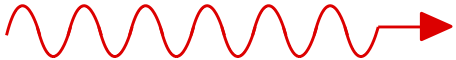 Det 00
Det 39
source
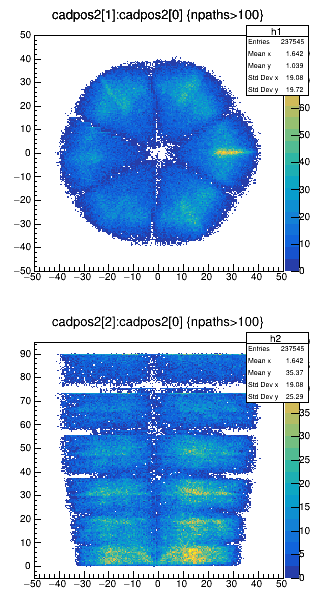 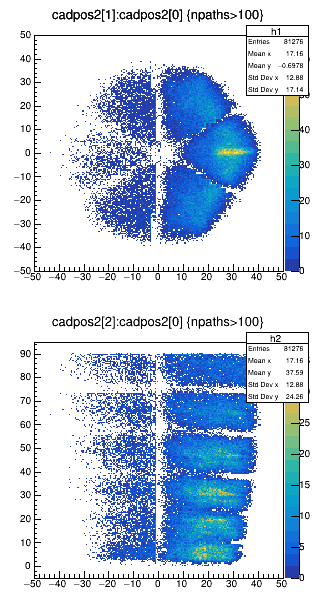 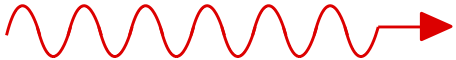 Selfcalib basis from simulation data, 88Y source at target position, 1e11 decays
Simulation: Position fidelity
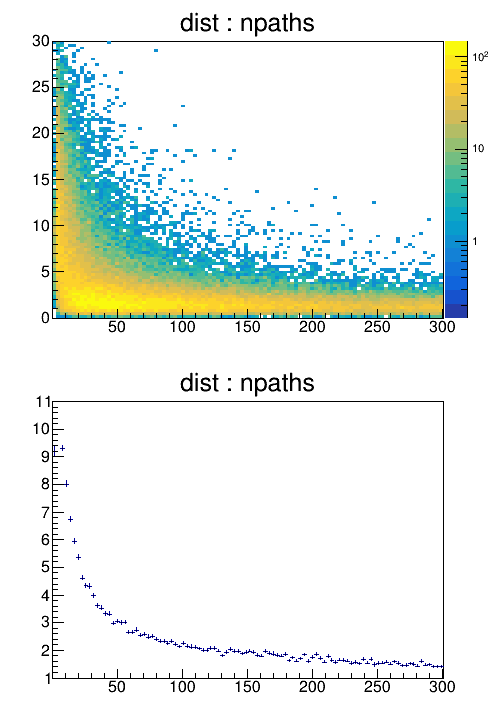 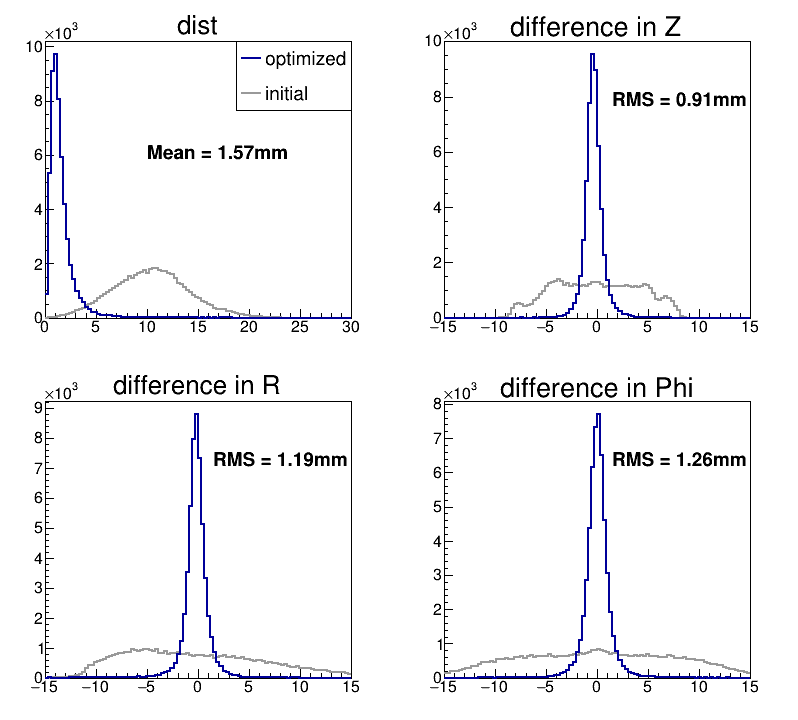 distance / mm
distance / mm
select HCs
Select HC linked with large number of paths 
Converged HC position reach ~1mm (RMS) fidelity
Slightly worse resolution in phi direction
Number of paths
Simulate 2MeV gamma 2e10 events
Self-calibration basis (simulation)
Chi2 difference: self-calib pulse vs. real pulse
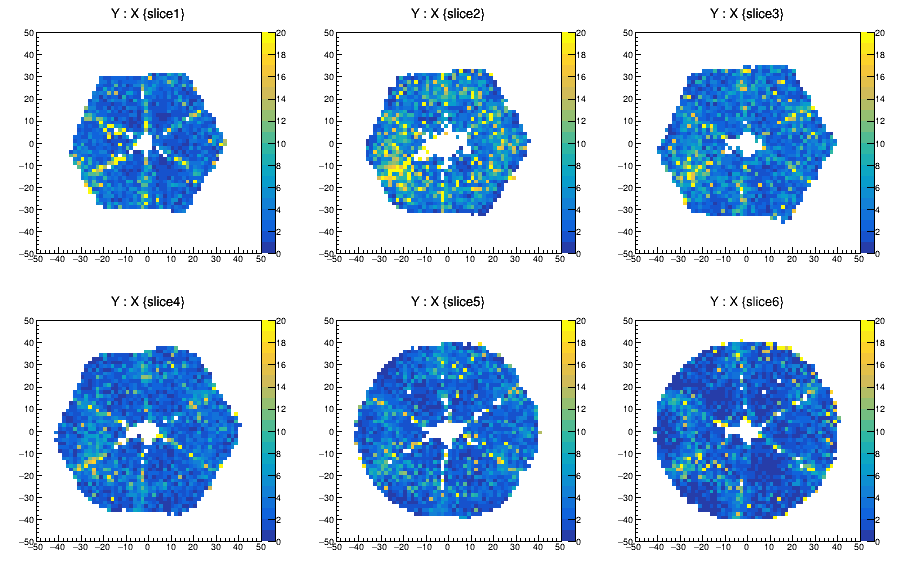 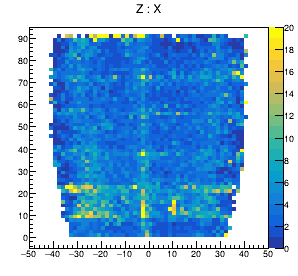 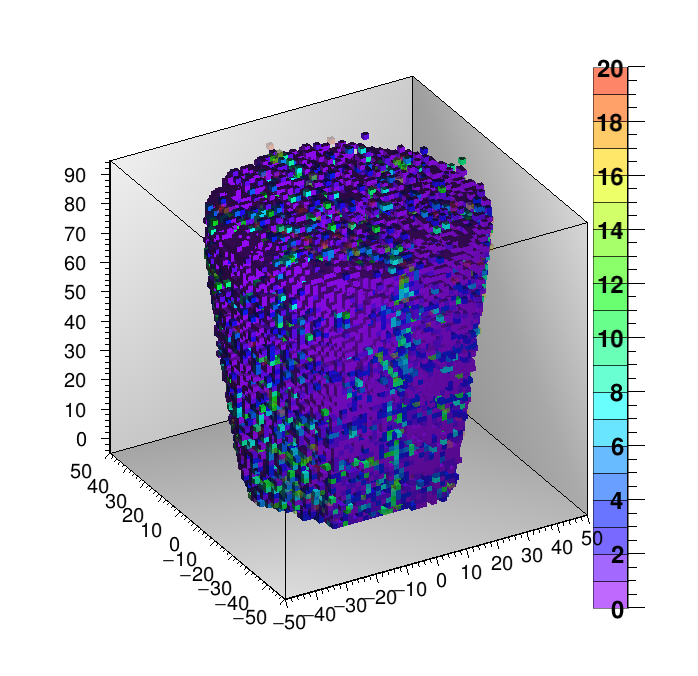 Large Chi2 observed around segment boundary
Simulate 2MeV gamma 2e10 events
PSA position resolution (simulation)
Using the self-calibrated 
basis
Using the calculated 
Basis on a 2mm grid
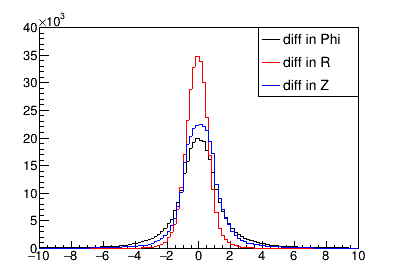 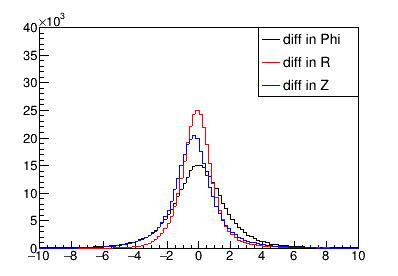 difference / mm
difference / mm
GANIL benchmark data
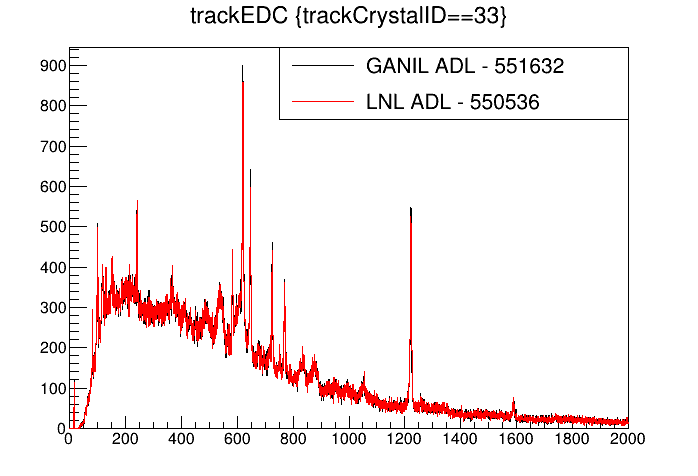 A006 spectra with GANIL cross-talk parameters and LNL cross-talk parameters
Position resolution
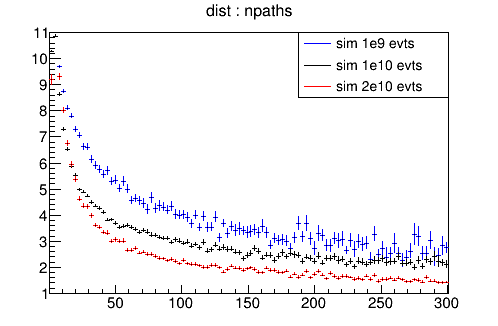 distance / mm
Number of paths
Simulation data size influence to position resolution
Self-calibration result
Simulation data (same size as source data)
source data
Real HitCollection Position
Calib HitCollection Position
Calib HitCollection Position
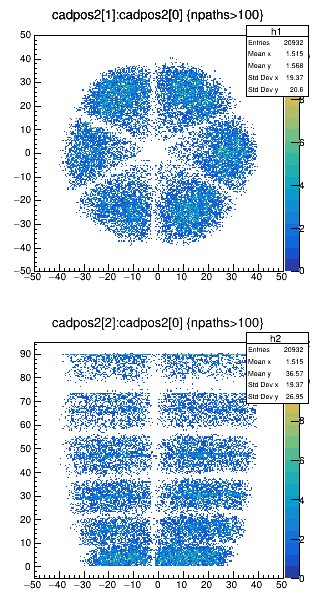 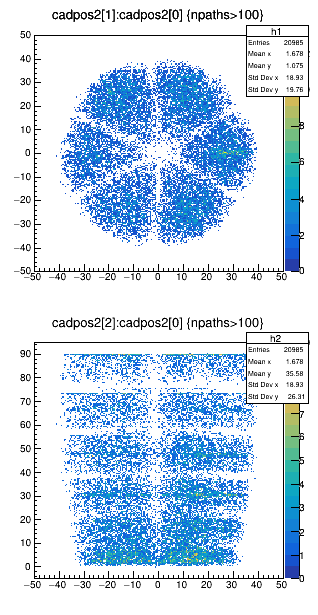 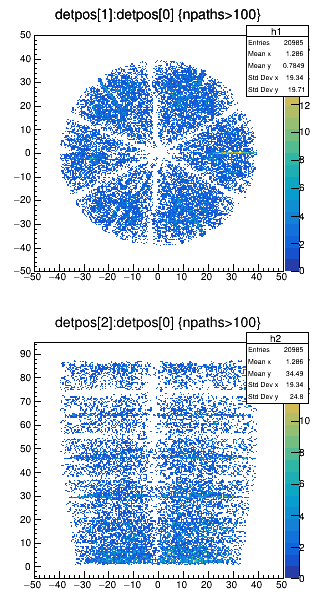 Identify incoming gamma energy by OFTtracking
consistent results between simulation and source calibration
Simulation: Position fidelity
2MeV gamma 2e11 events
Distance between self-calib position and “real” position
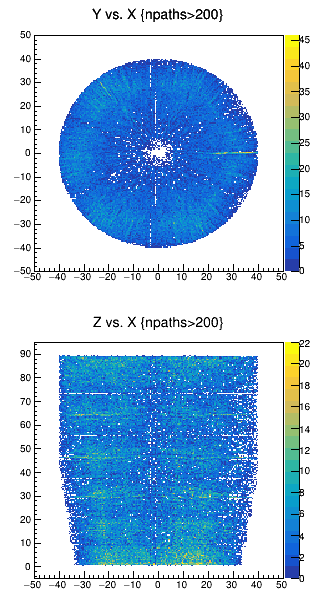 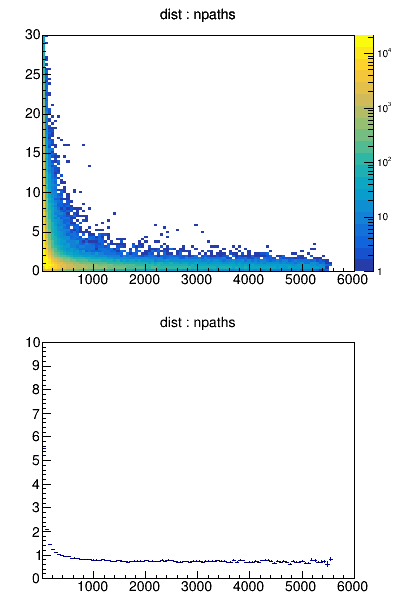 without electrical noise
distance / mm
Better than 1mm
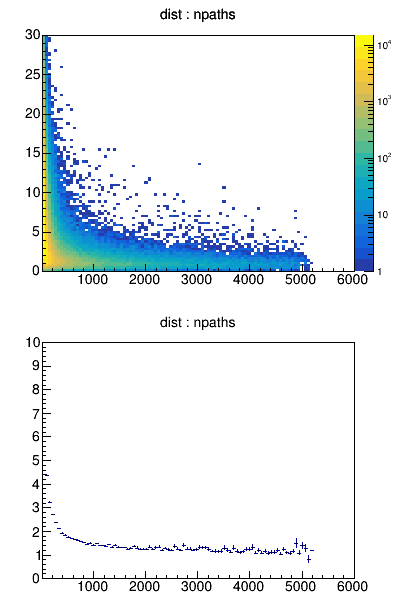 with electrical noise
distance / mm
1-2 mm
Number of paths
Simulation with Pulse Shape
Geant4:
Signal Basis:
Y : X
Z : X
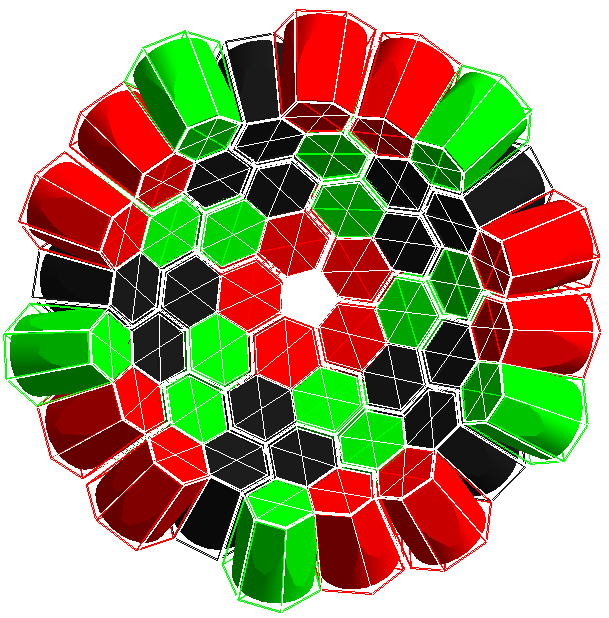 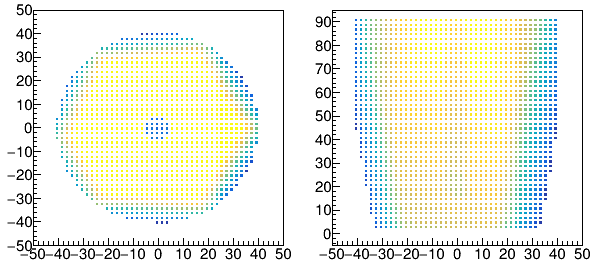 2mm
grid
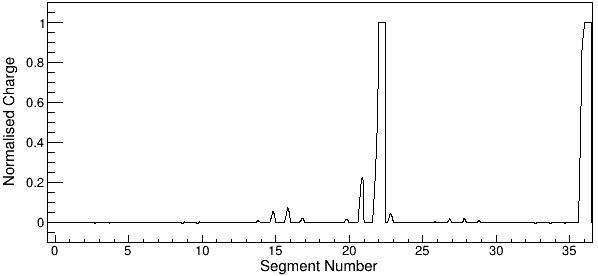 Pulse shape signal basis
AGATA Detector Library (ADL)
AGATA-1Pi array: 45 detectors
Geant4: Compton events information
Linear interpolation ADL pulse shape basis
Group Pulse Shape
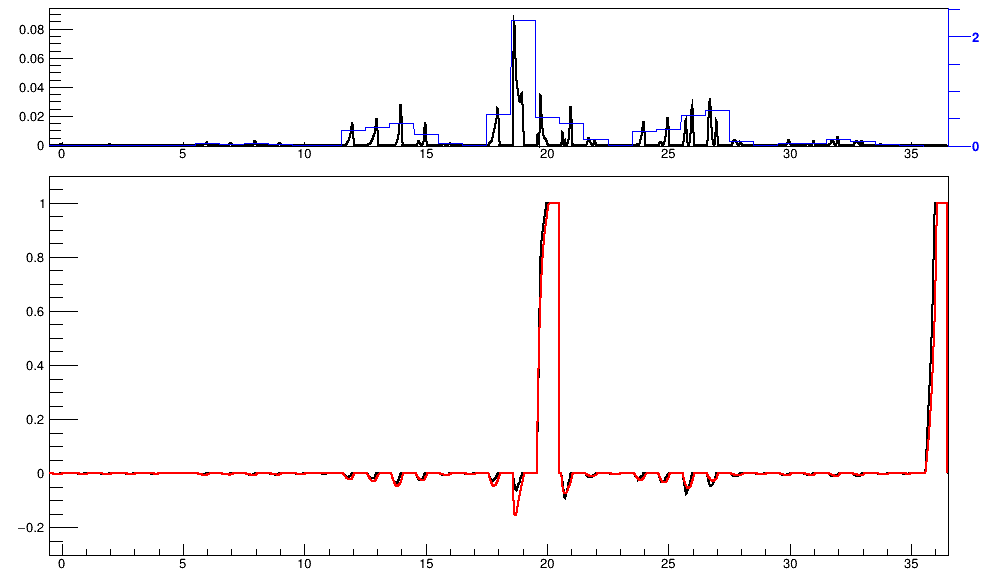 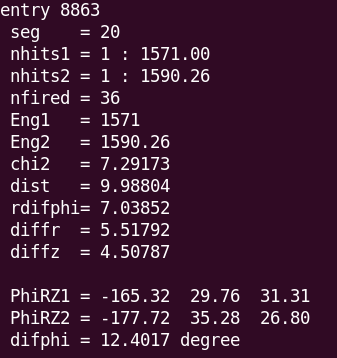 Chi2s[0]: seg20, core

neighbour sectors: 
Chi2s[1]: seg14, seg26

neighbour slices:
Chi2s[2]: seg19, seg21
Group Pulse Shape
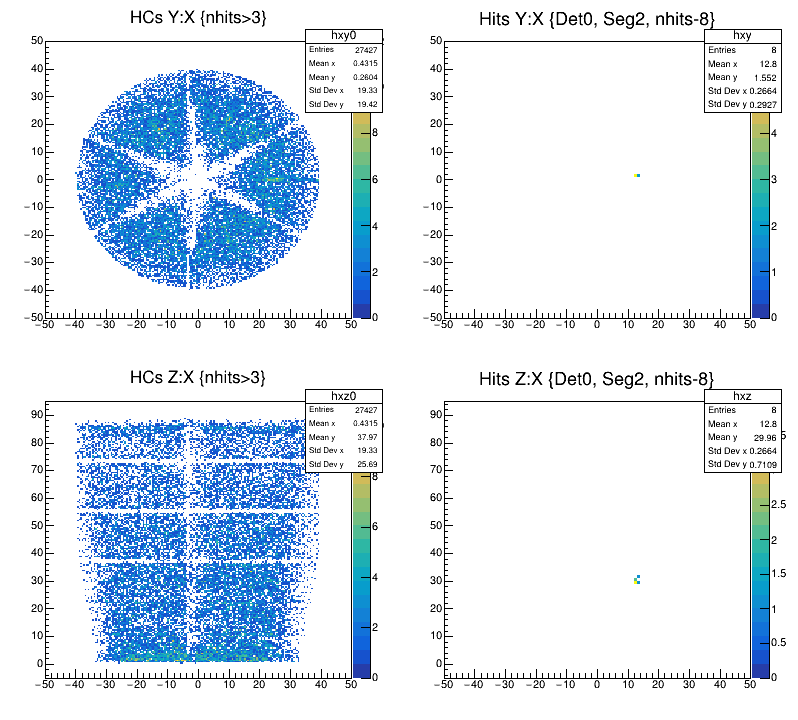 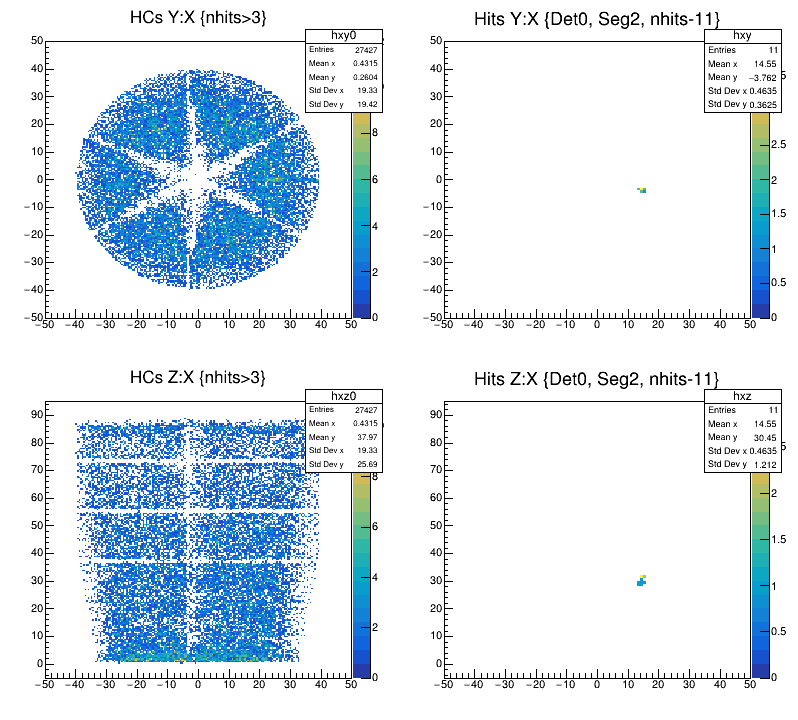 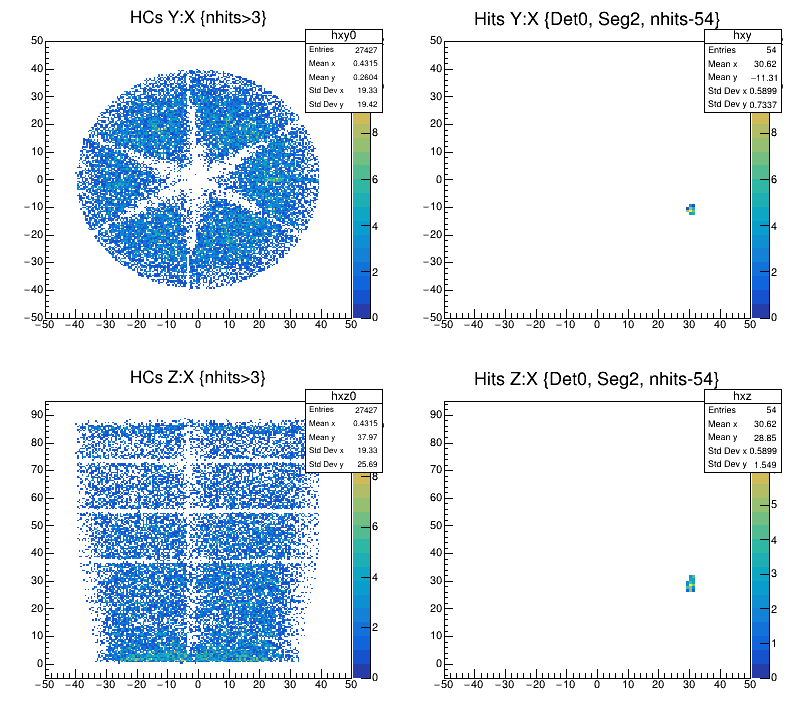 Simulation: Position resolution
Simulate 2MeV gamma 1e11 events
without noise
with noise
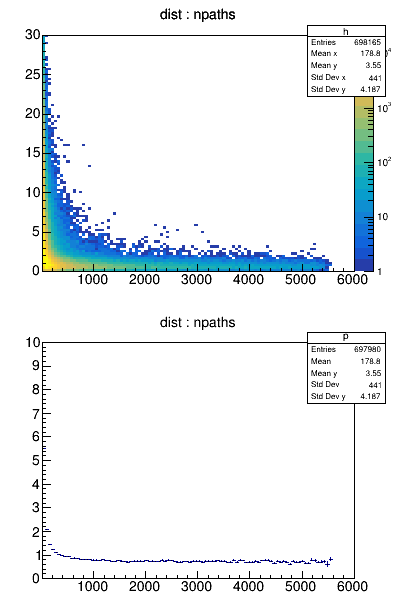 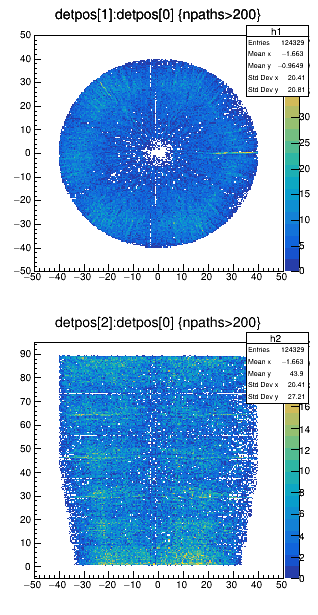 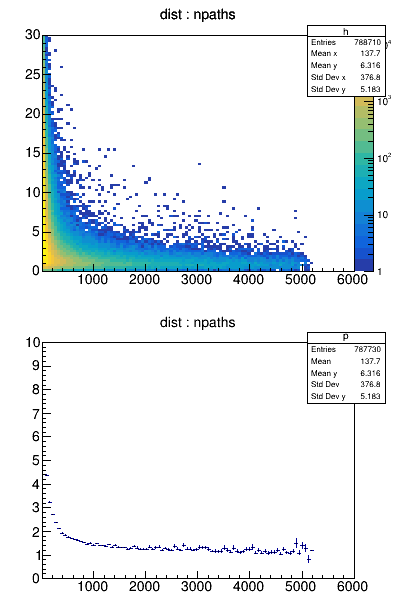 Gamma source
Identify incoming energy according to figure of merit from OFT
60Co source
88Y source
Simulate 1173keV
Simulate 898keV
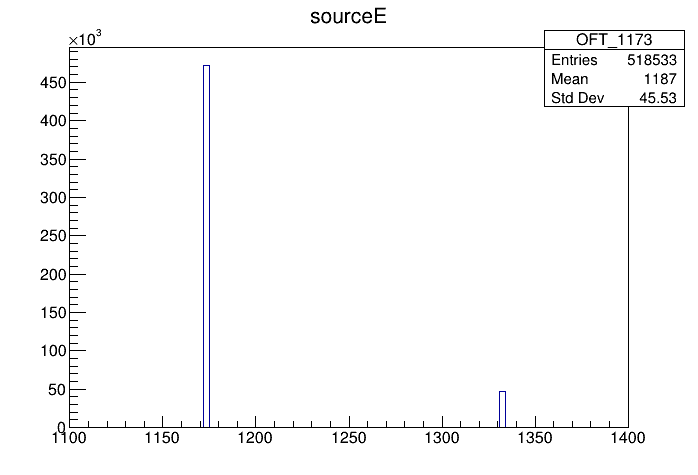 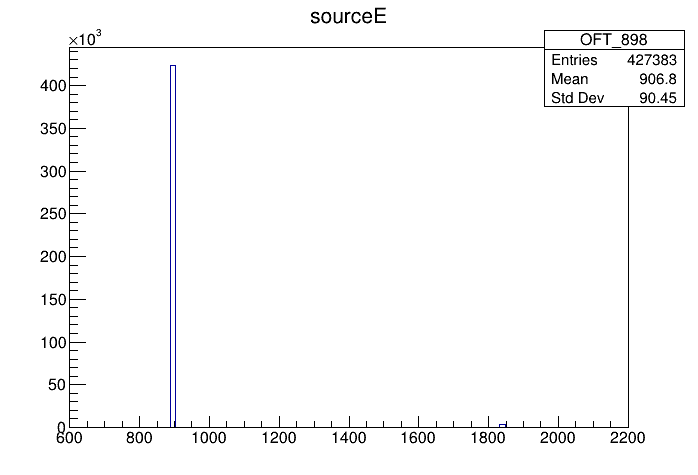 correctness 91%
correctness 99%
Simulate 1332keV
Simulate 1836keV
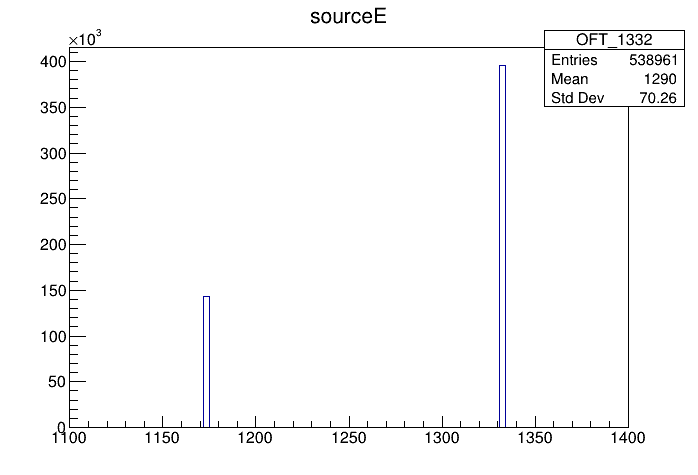 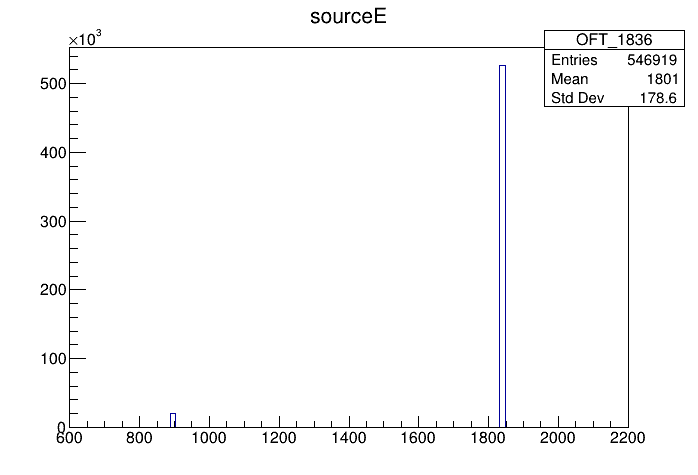 correctness 73%
correctness 96%
60Co source
Identify incoming energy according to total energy deposit in array
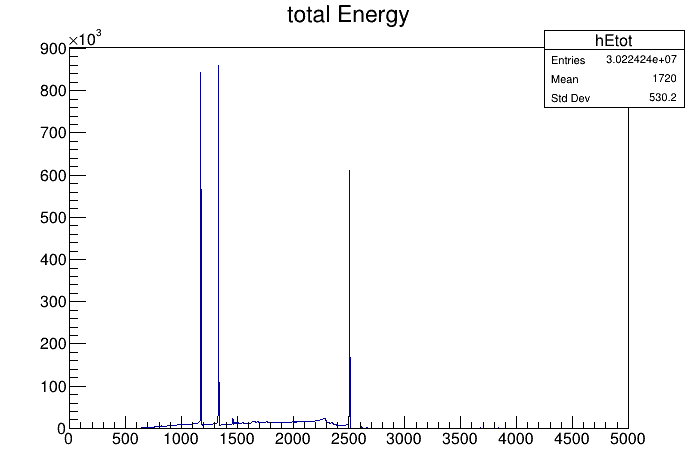 Select events with total Energy of 1173±10keV and 1332±10keV
correctness 99%
60Co source
Simulate 60Co source 2e10 evts (energy gate ±10keV, ~2e8 good evts)
accurate source position
10mm mistake
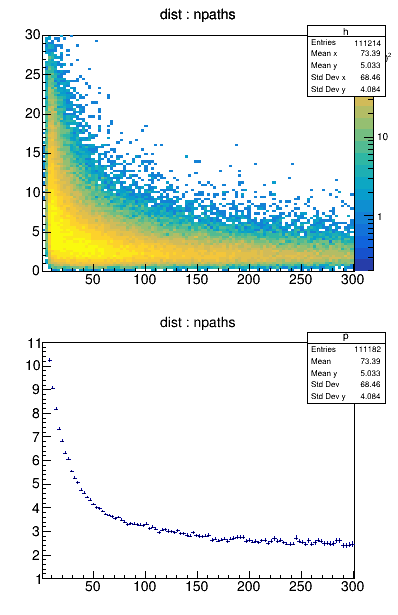 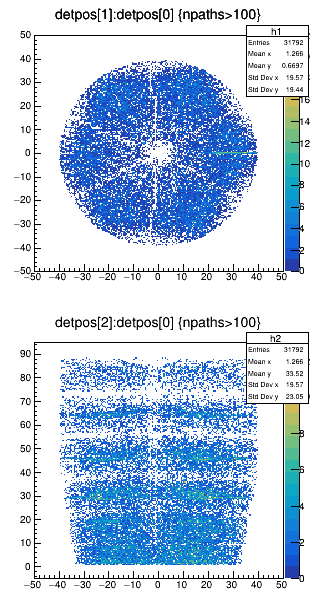 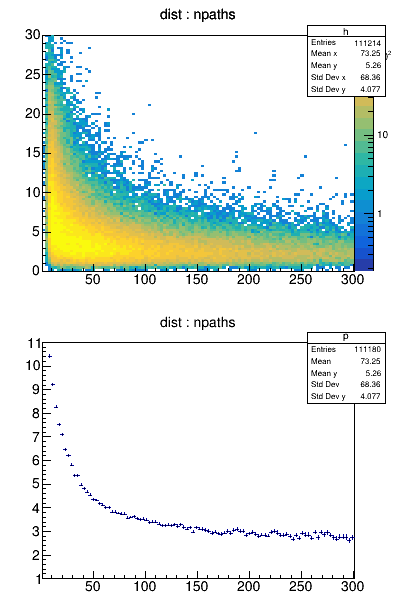 Source position
Source at (0,0,-400)
Source at (0,0,-160)
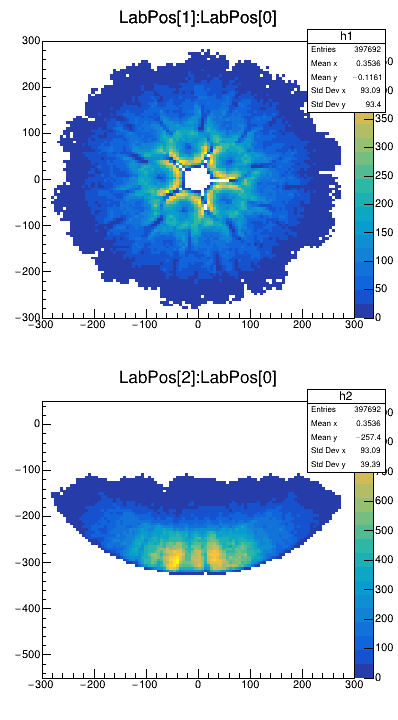 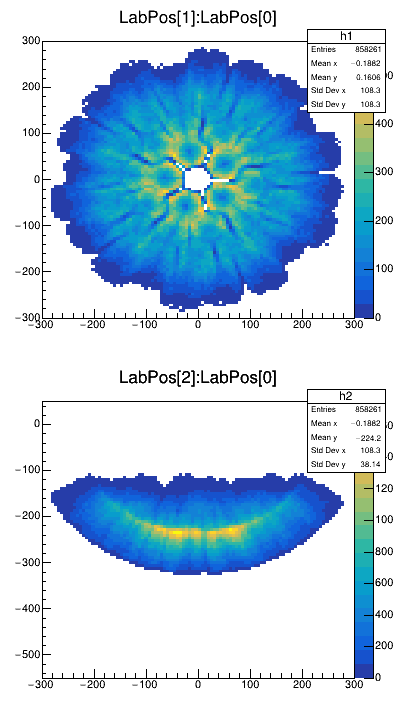 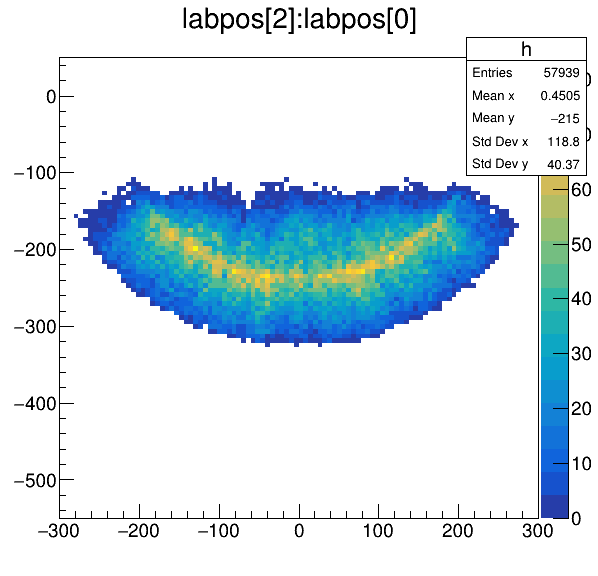 (0,0,0)
(0,0,-160)
(0,0,-400)
Calibration data
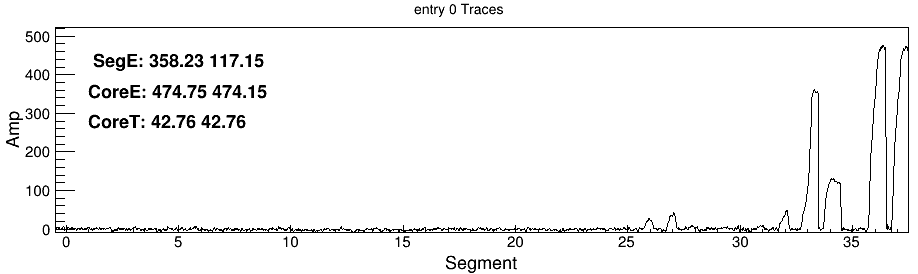 multi segments hit
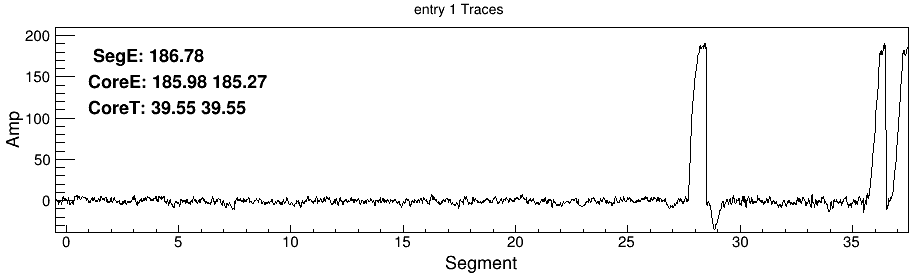 small signal
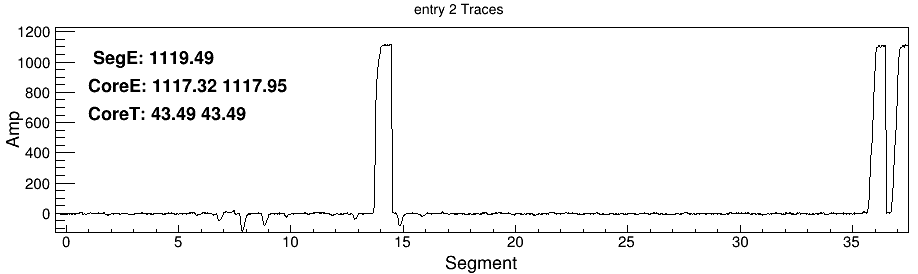 small Compton signal
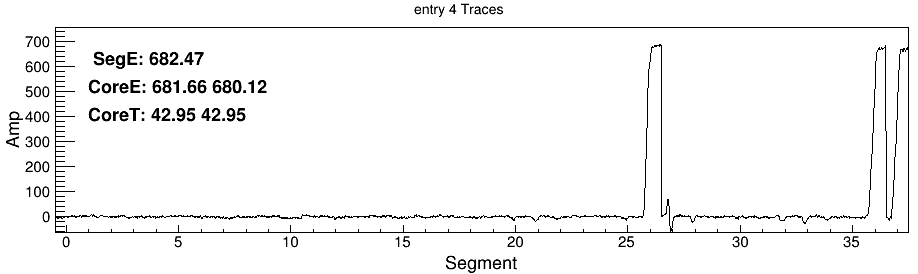 accepted